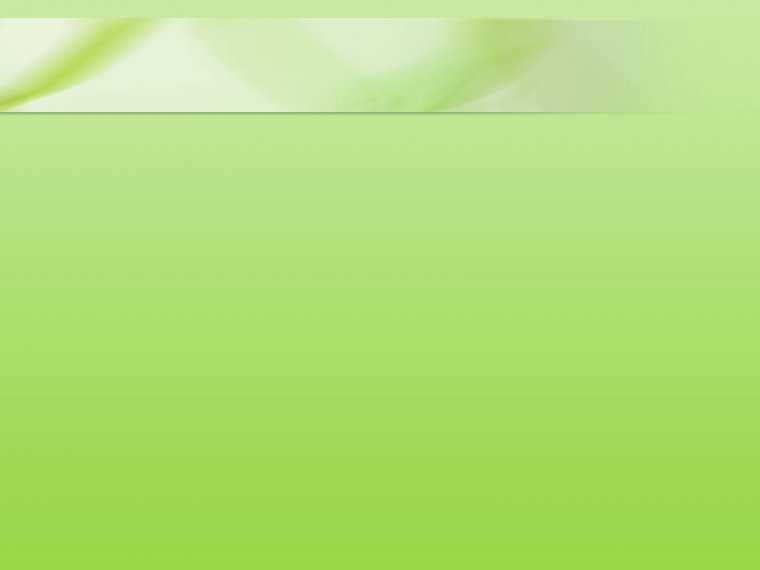 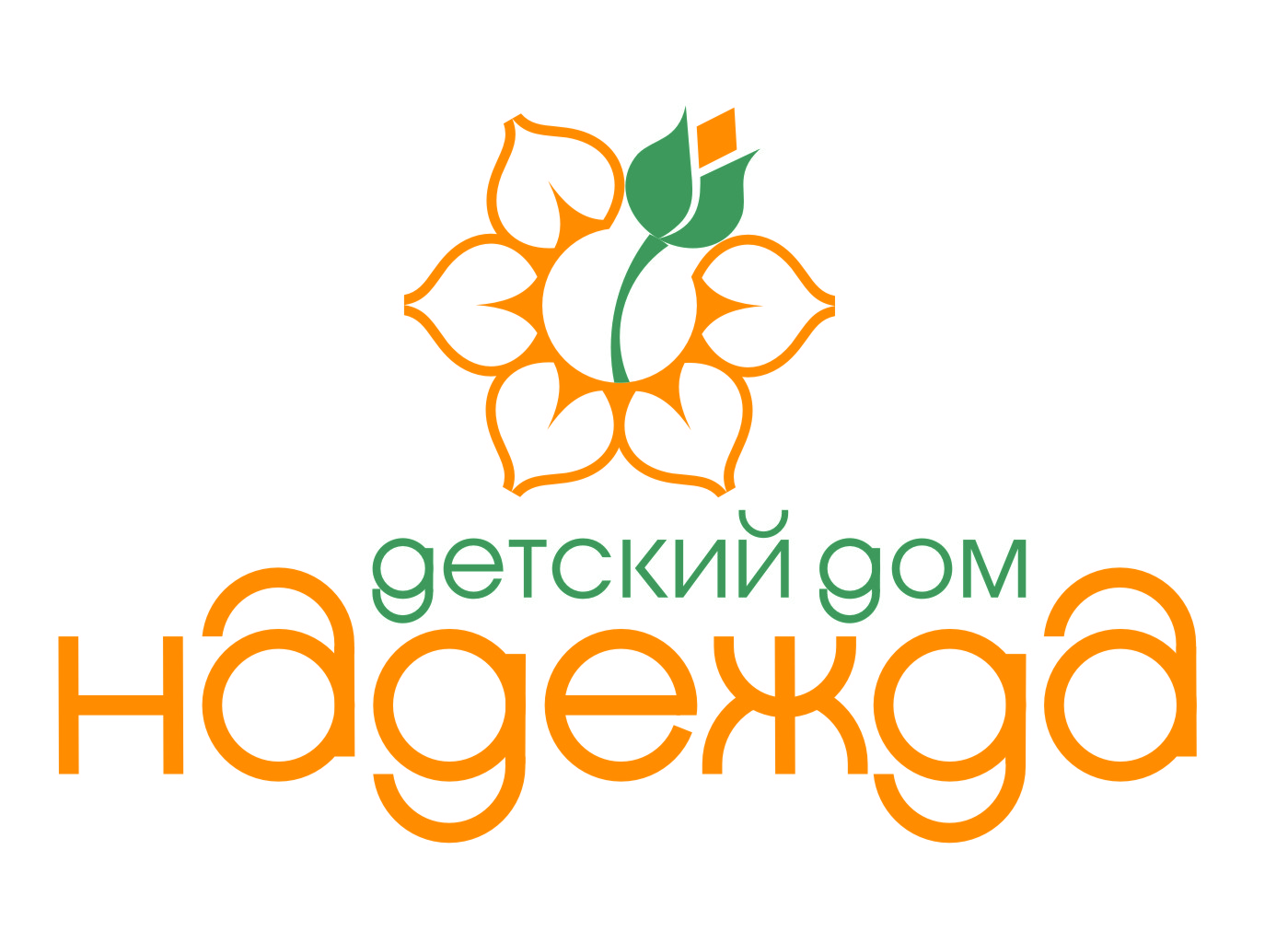 Технологии помощи, ориентированные на поиск ресурсов кровной семьи для возвращения ребенка
С.Г.Клековкина, 
директор КОГОБУ для детей-сирот 
«Детский дом «Надежда» ОВЗ г.Кирова»
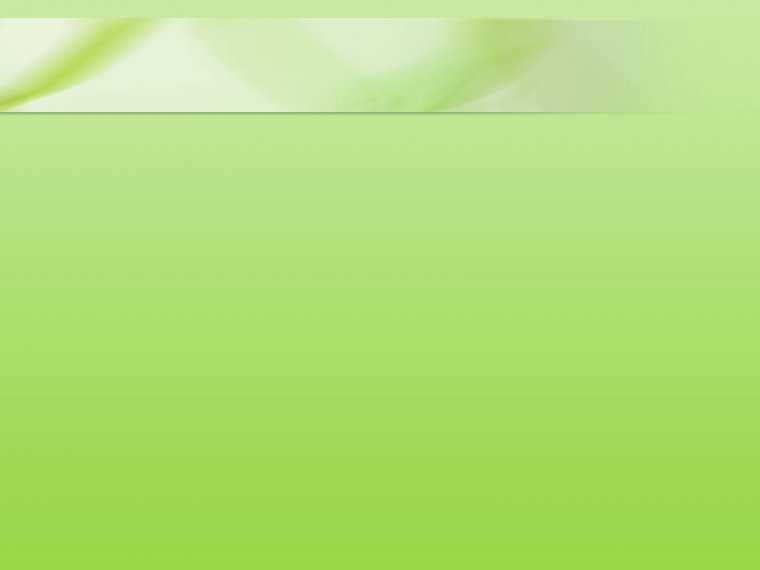 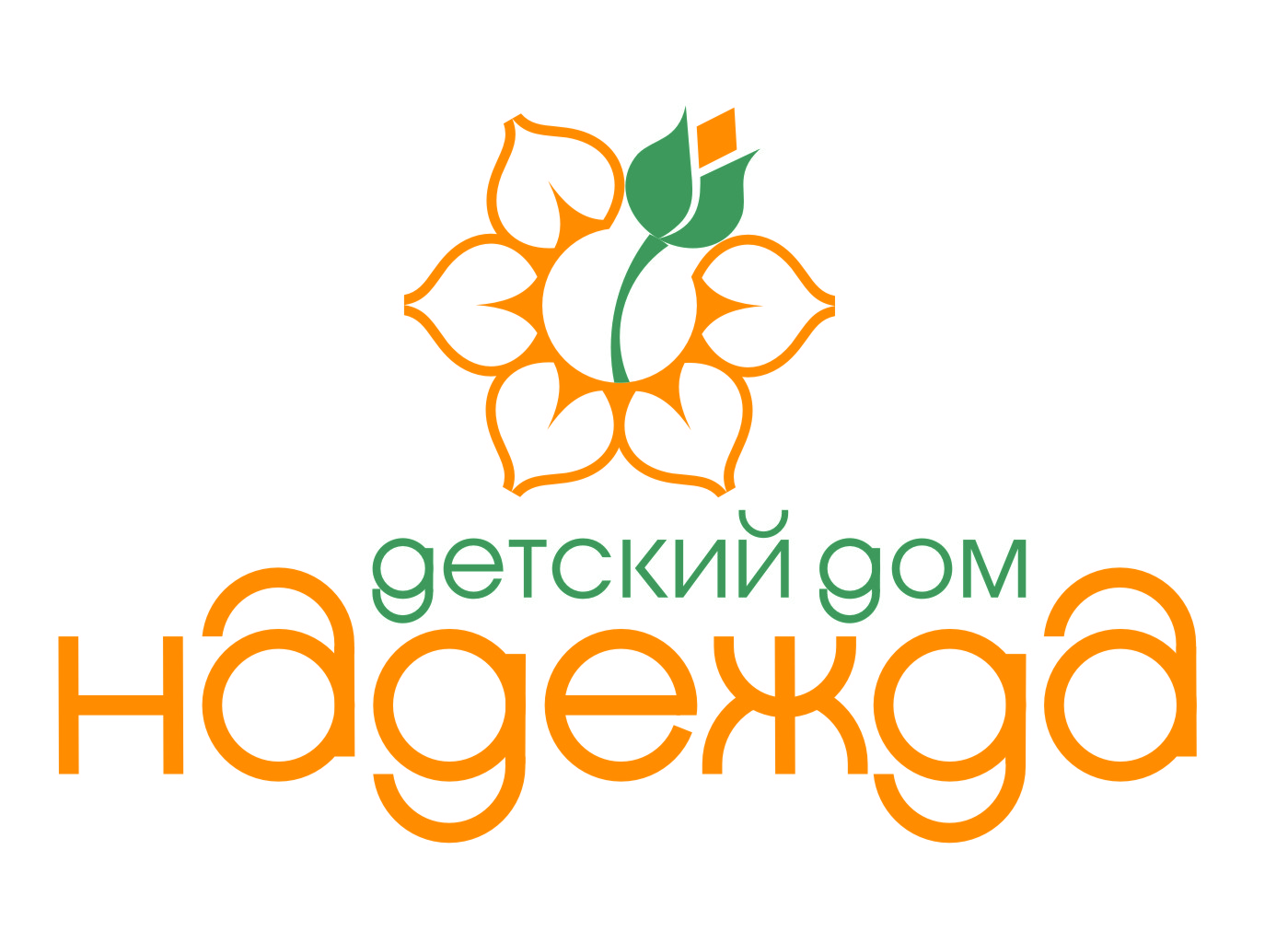 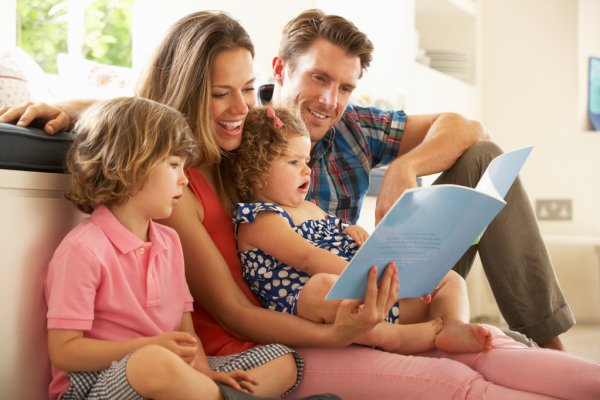 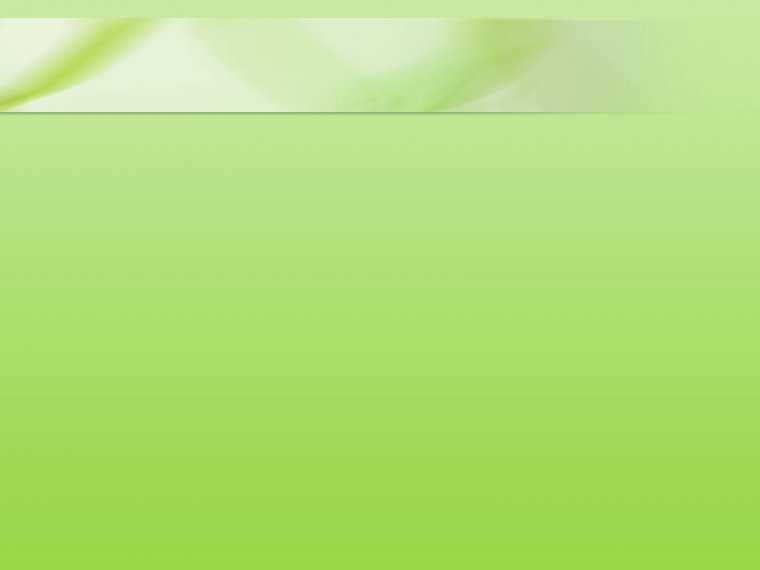 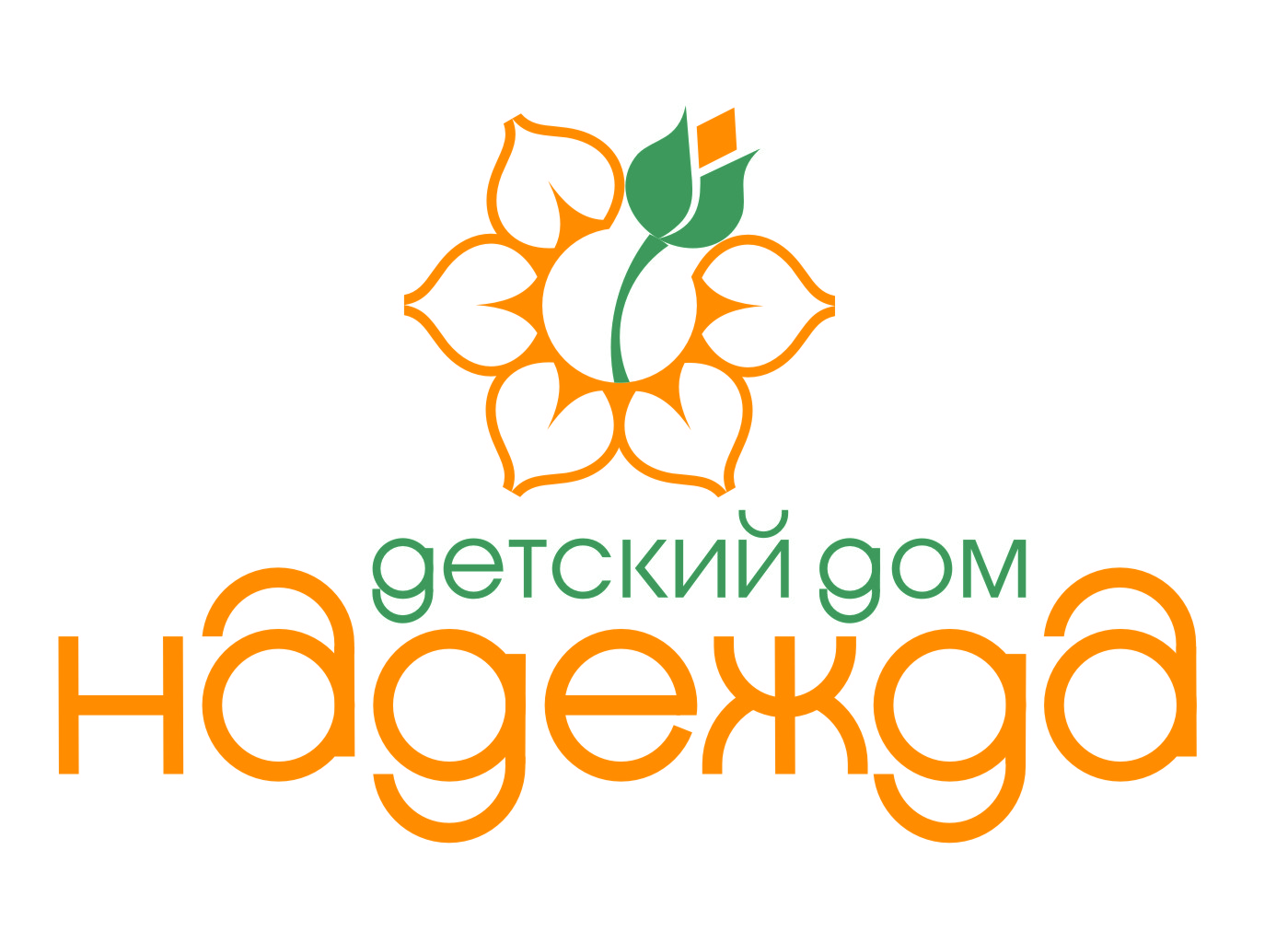 Работа с кровной семьей направлена
выявление готовности и ресурсности биологических родителей иродственников   выполнять   обязанности   по   воспитанию   и  развитиюребенка, способствовать сохранению кровных связей детей с родителями и родственниками

восстановление позитивных отношений между родителями  идетьми

повышение родительских компетенций по вопросам воспитания, развития и обучения детей через систему мероприятий

оказание помощи родителям через взаимодействие с различными структурами и возвращение им детей
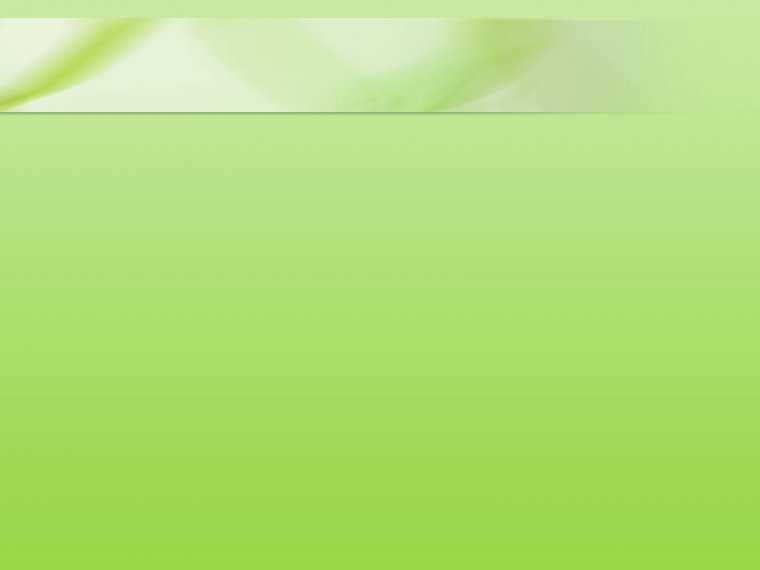 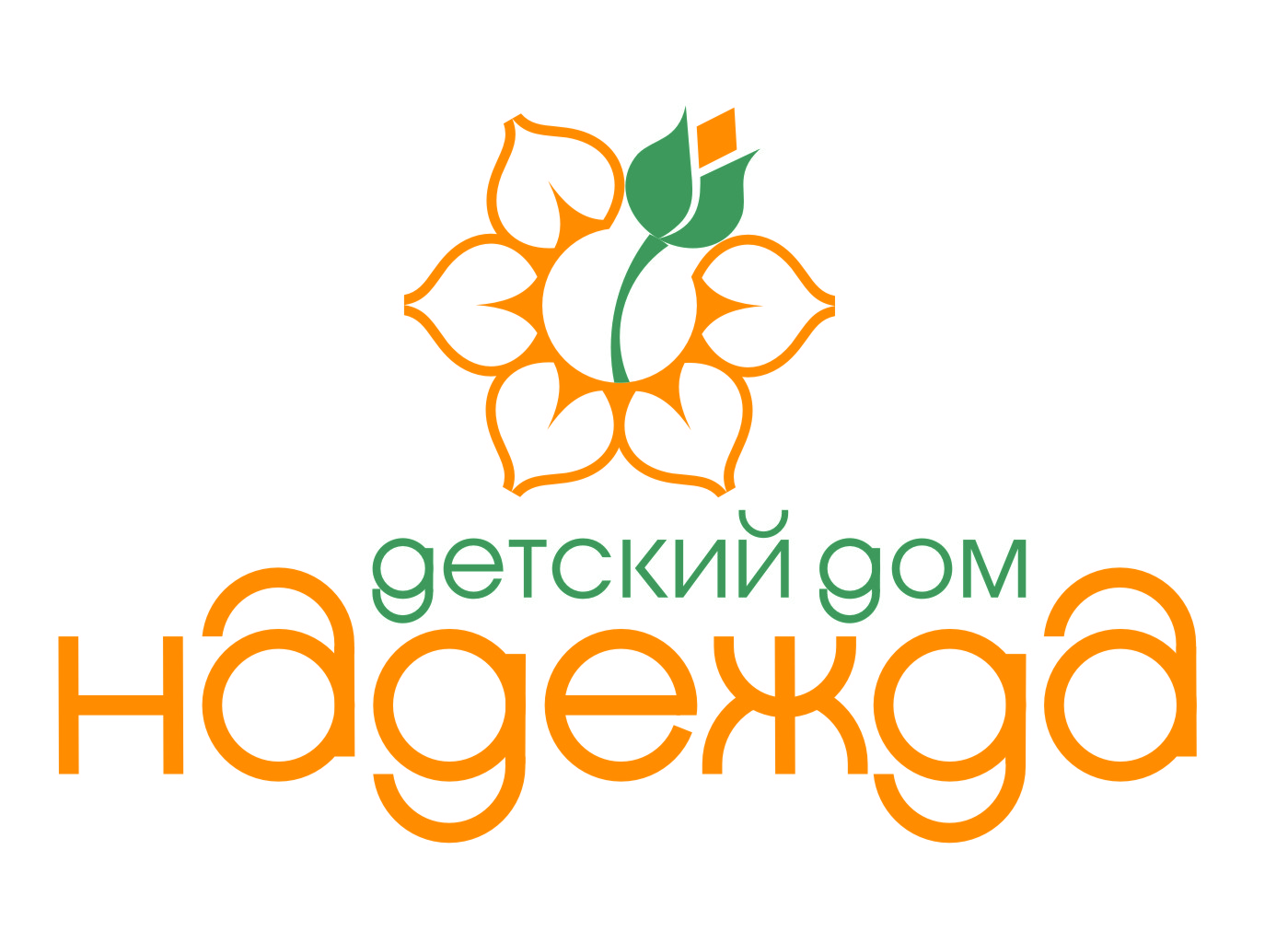 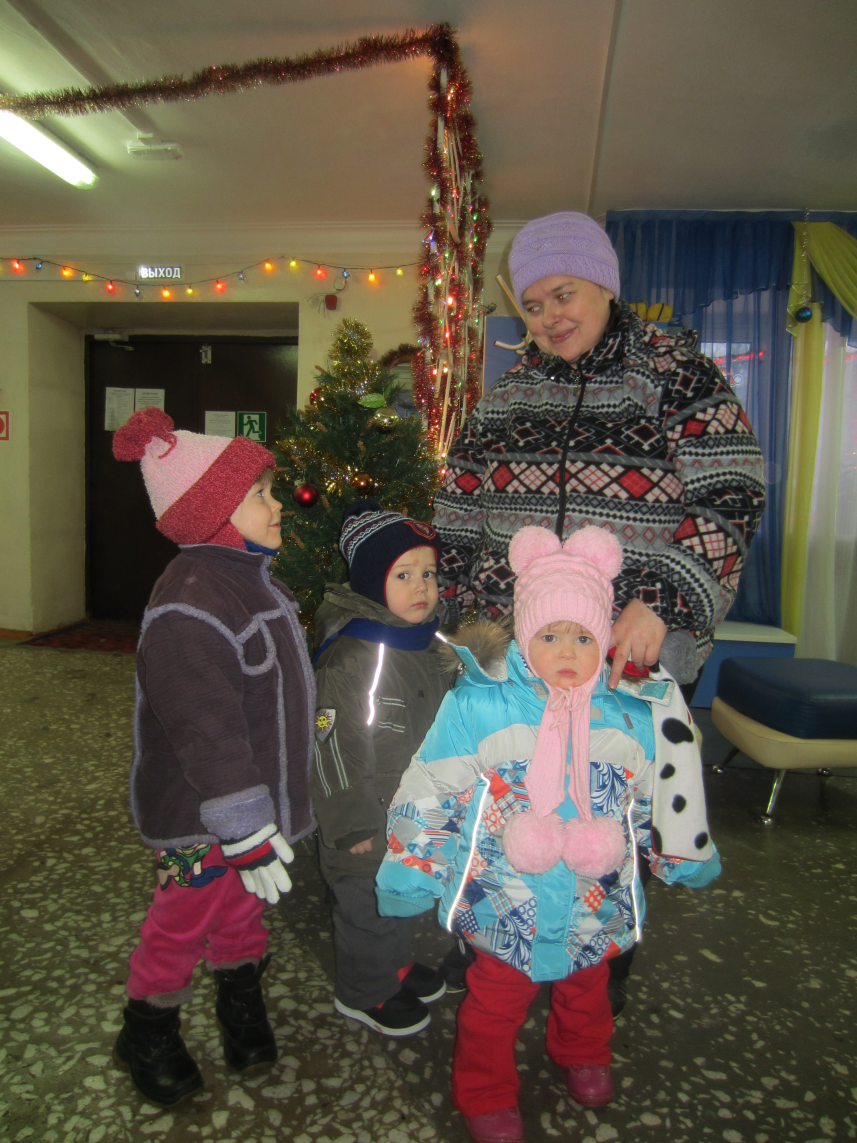 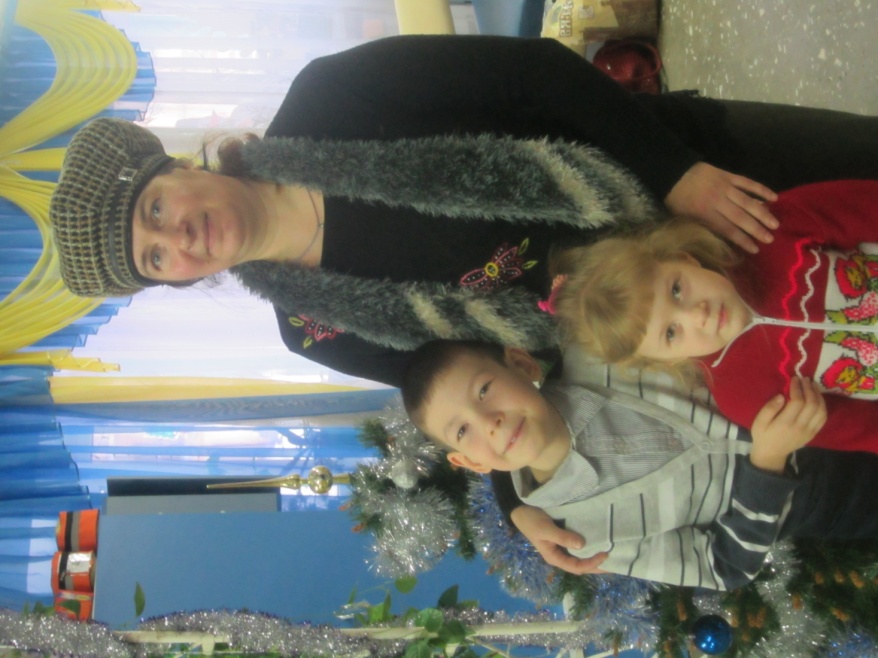 Работа с семьей, находящейся в сложной жизненной ситуации
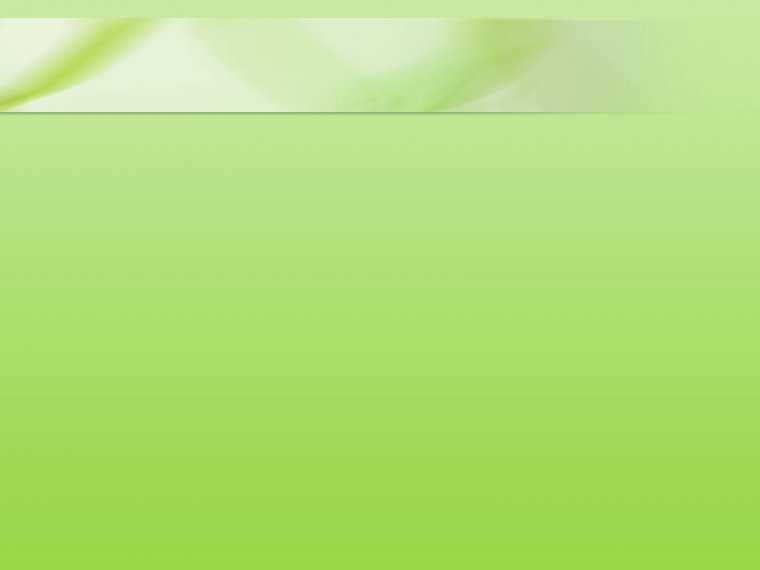 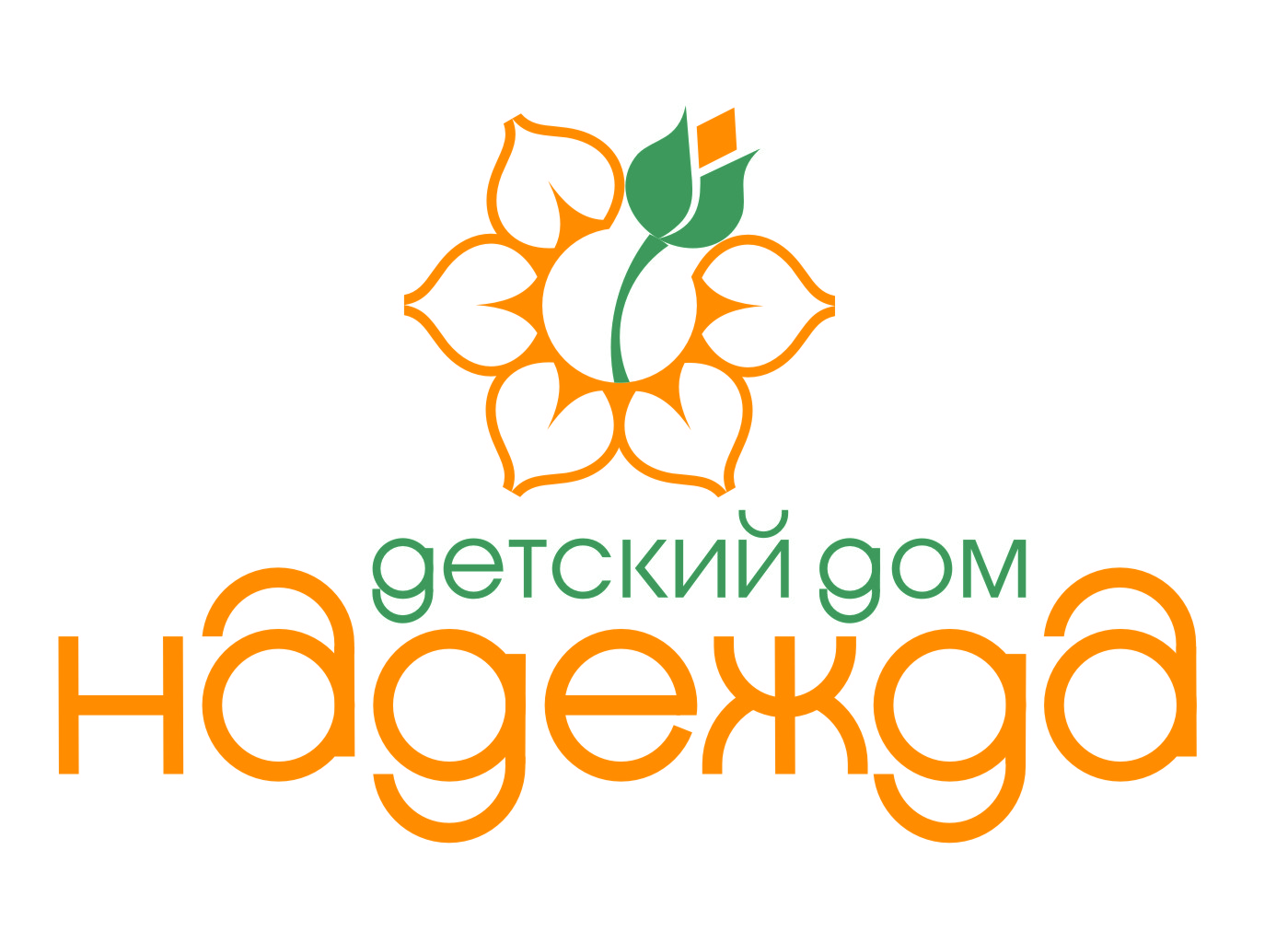 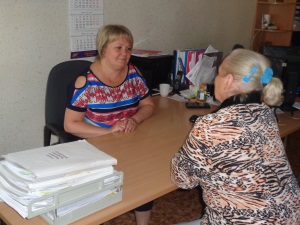 Беседа с кровным родителем
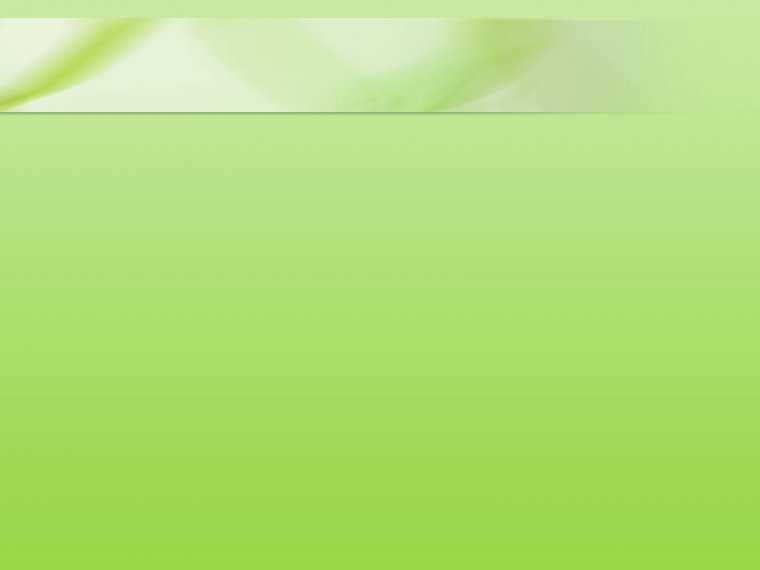 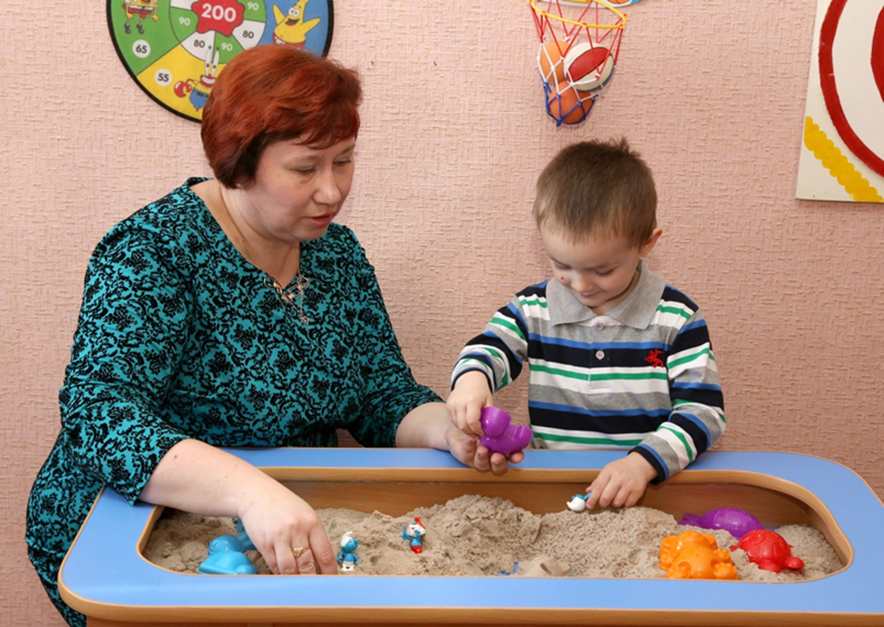 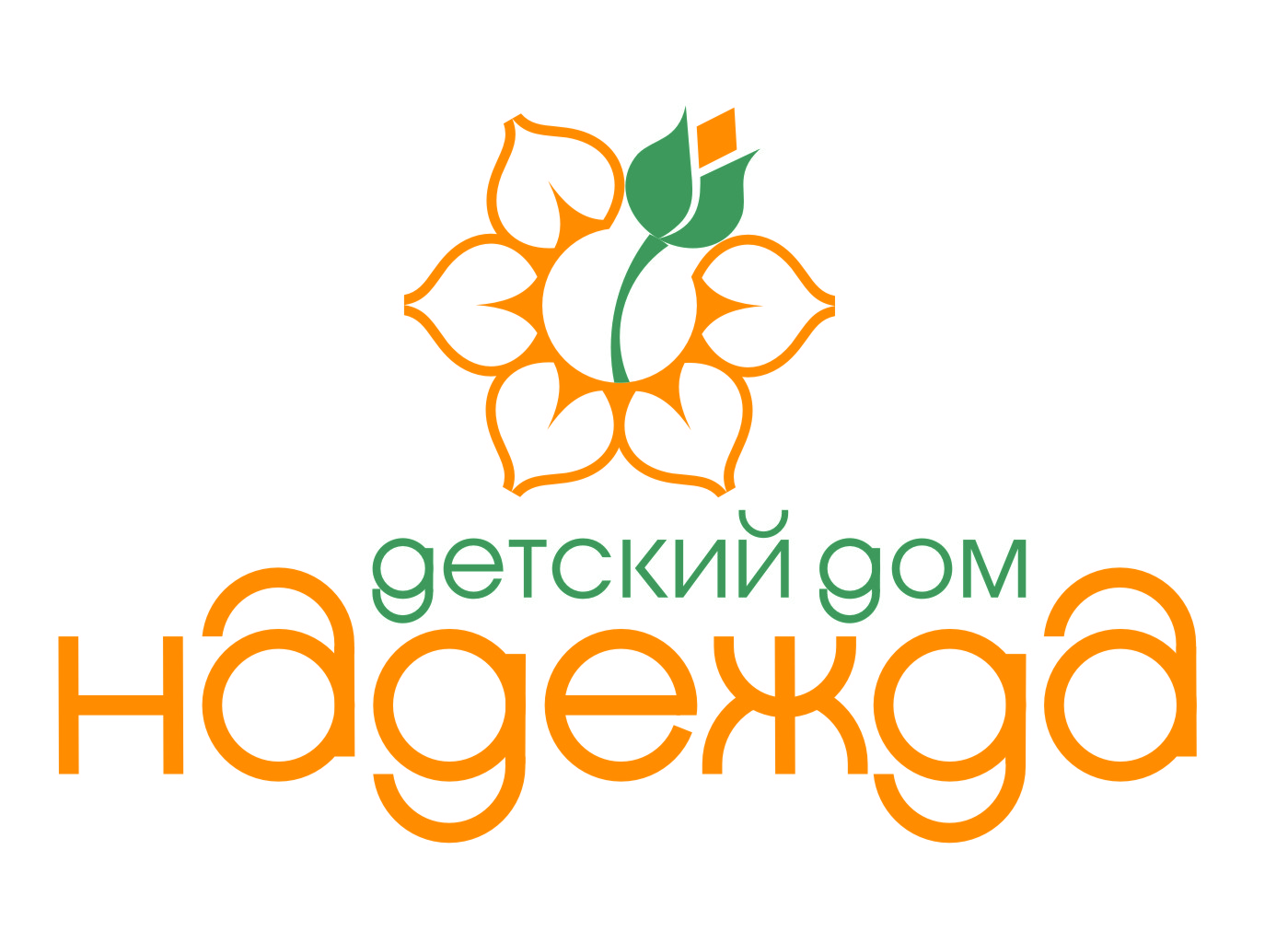 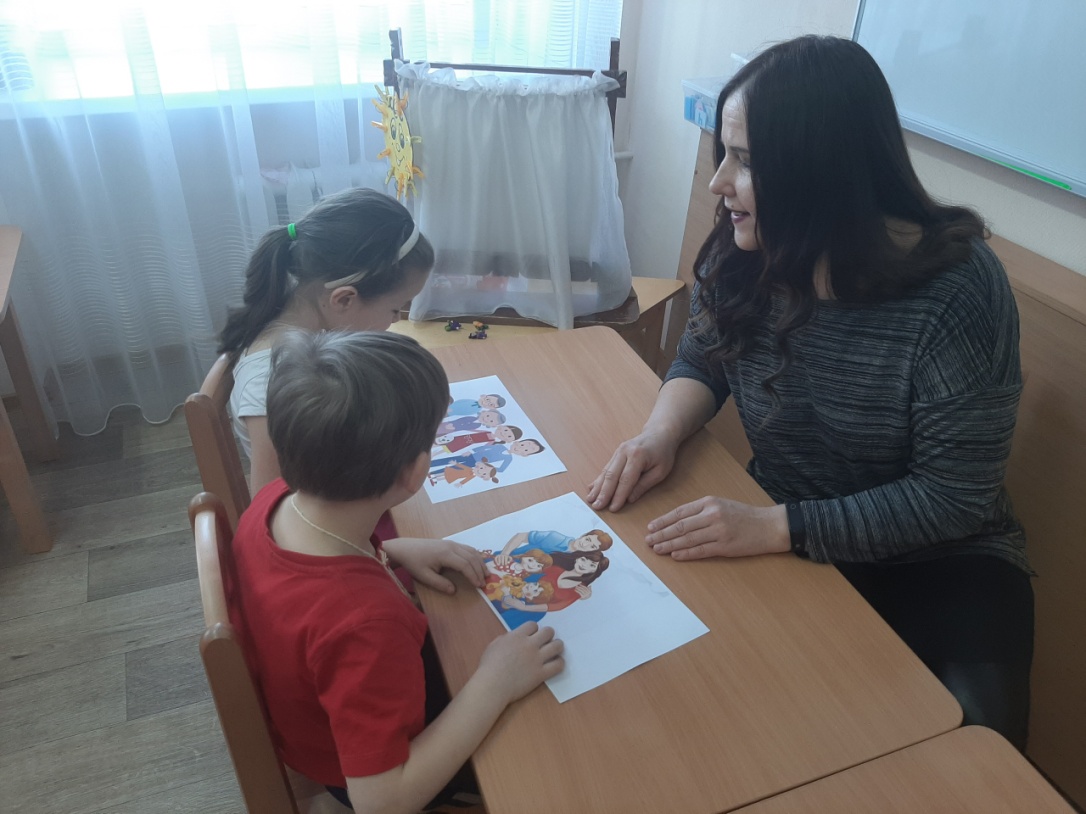 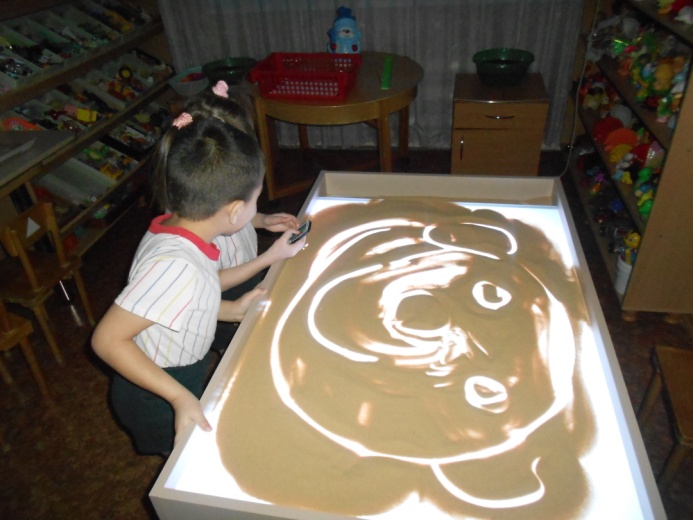 Работа специалистов с детьми
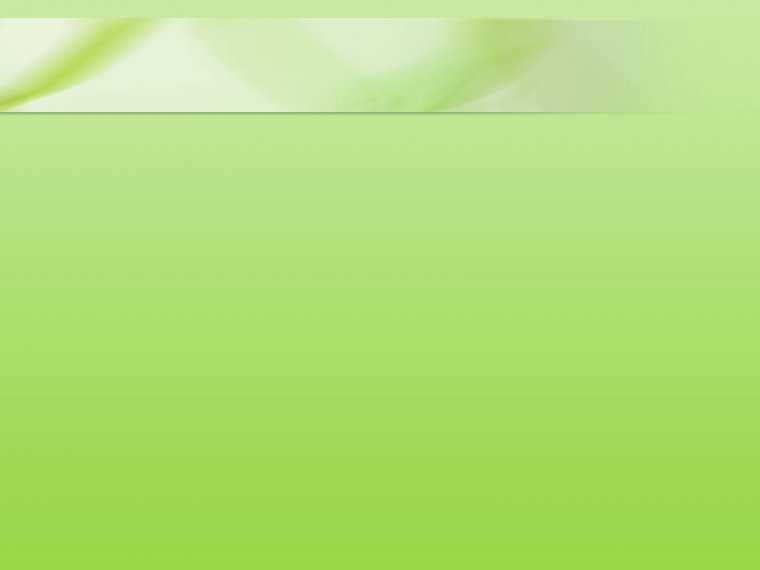 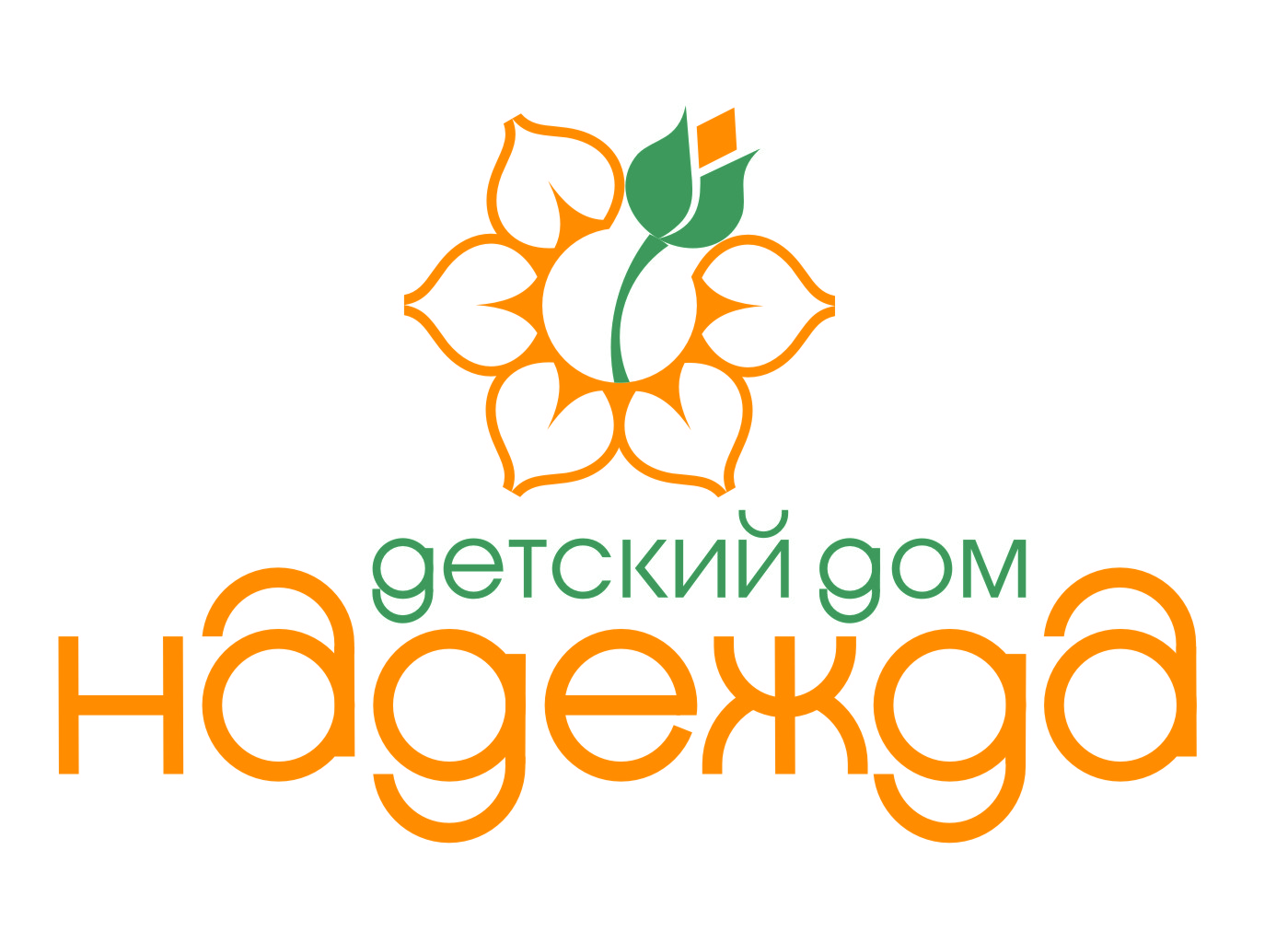 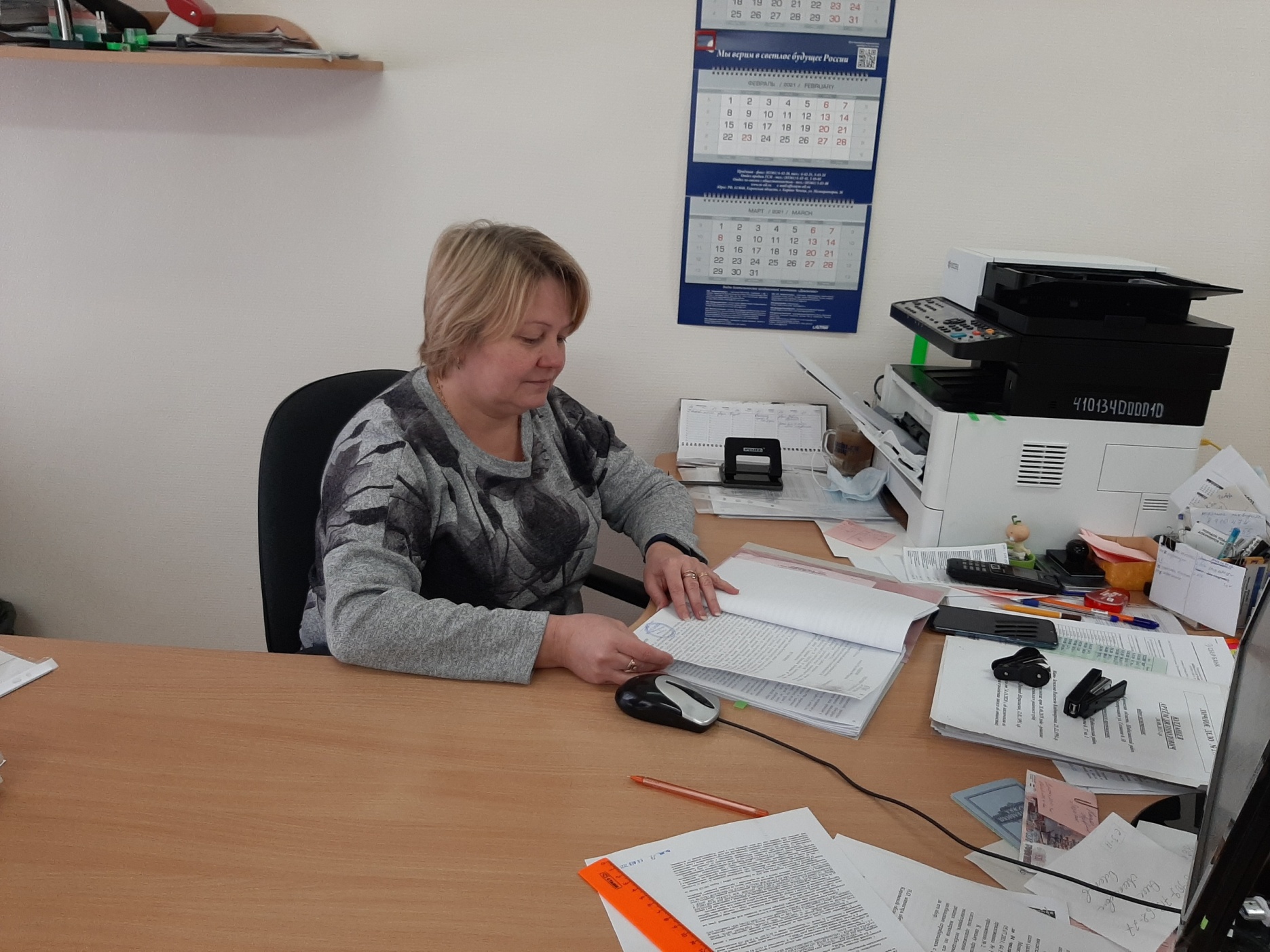 - изучение и понимание жизненной ситуации семьи
 сбор информации 
 определение рисков и ресурсов, перспектив семьи 
 установление контактов с родителями, родственниками
 взаимодействие с органами опеки и попечительства, с ПДН, КДН
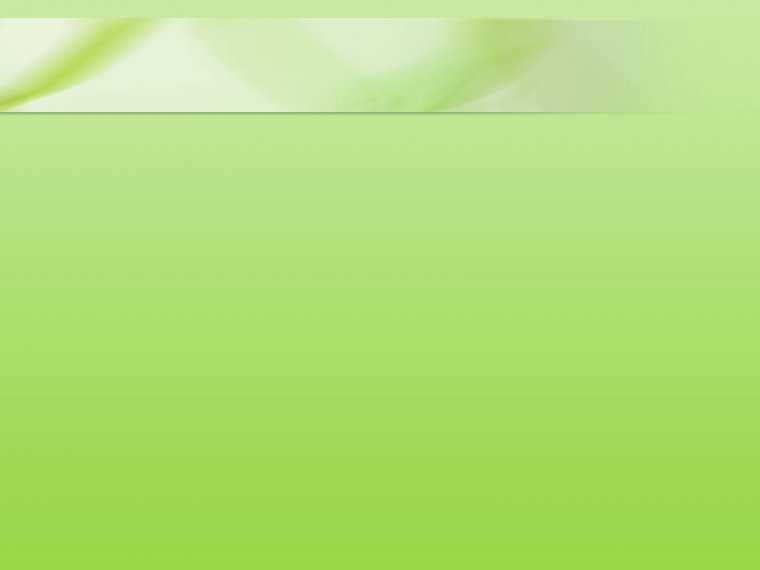 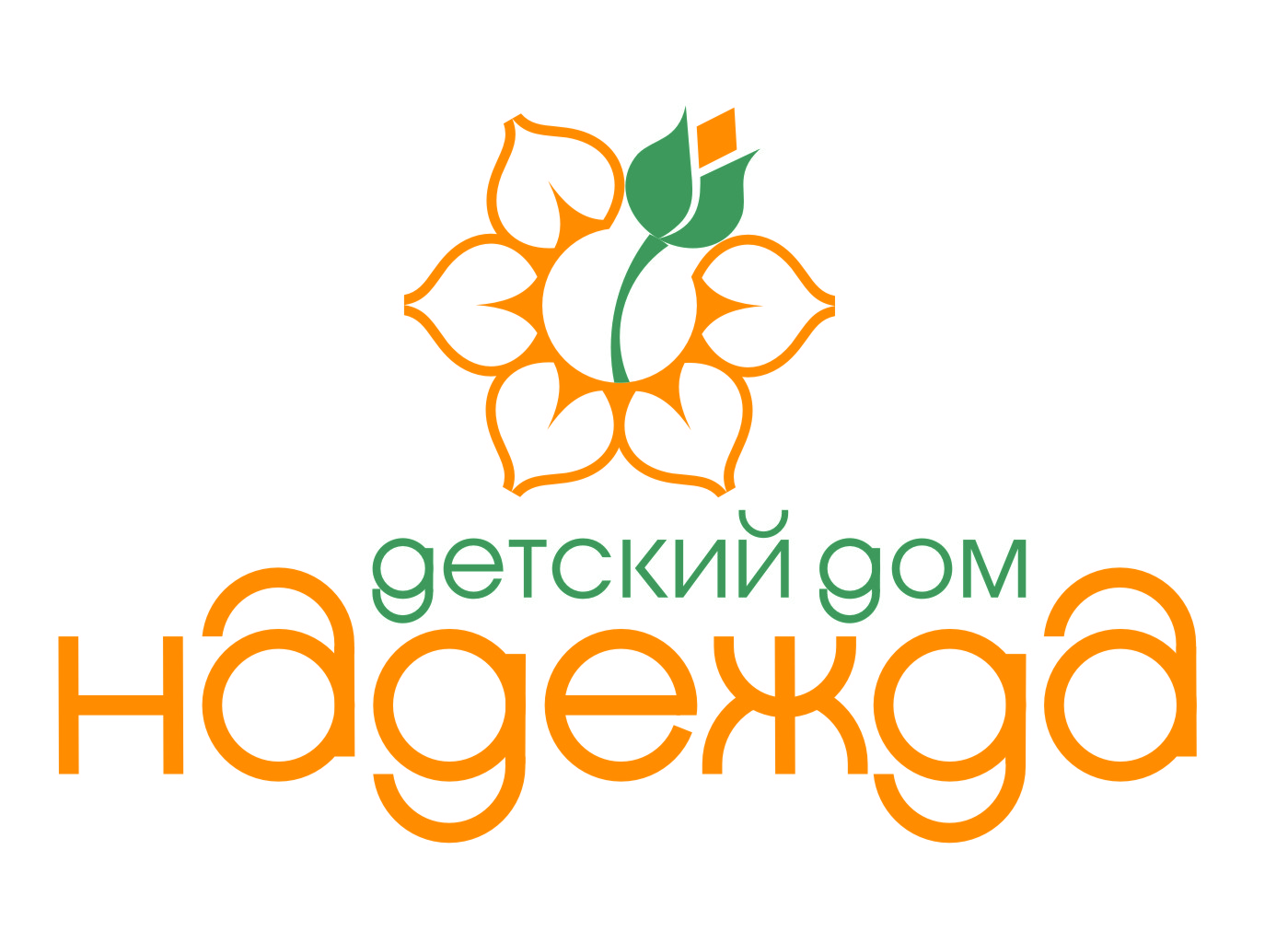 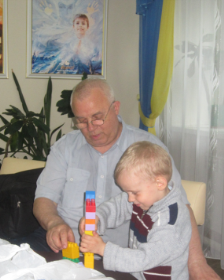 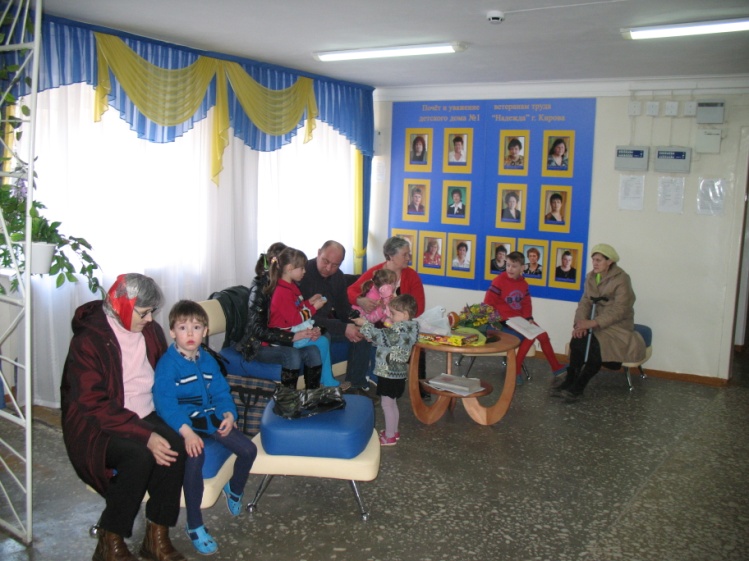 Общение воспитанников с родственниками
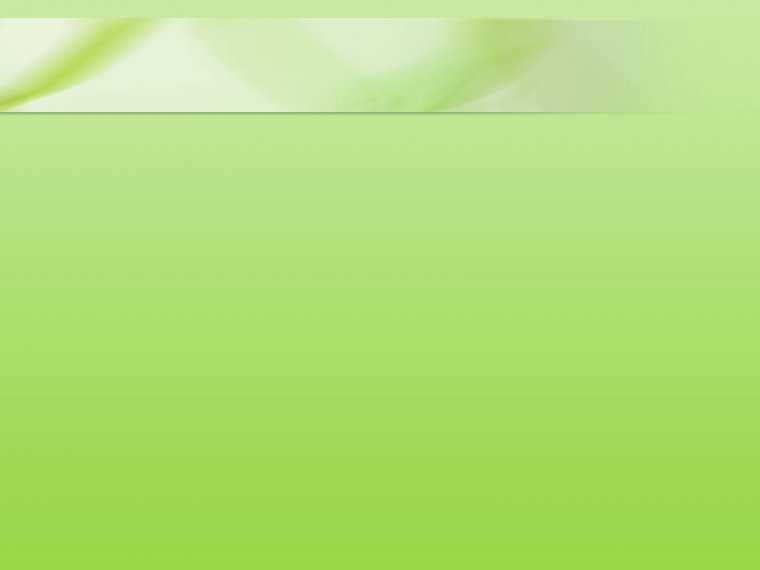 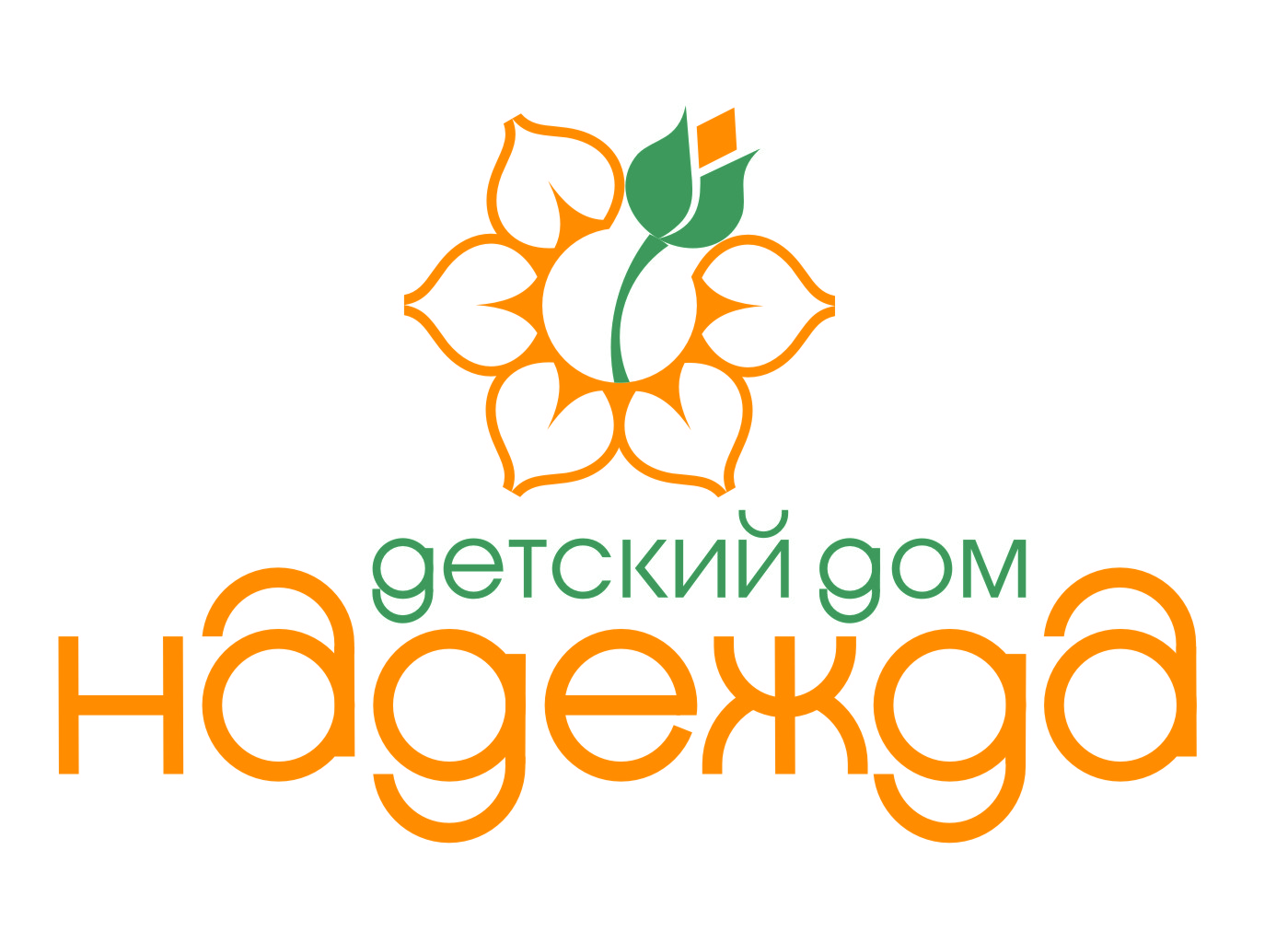 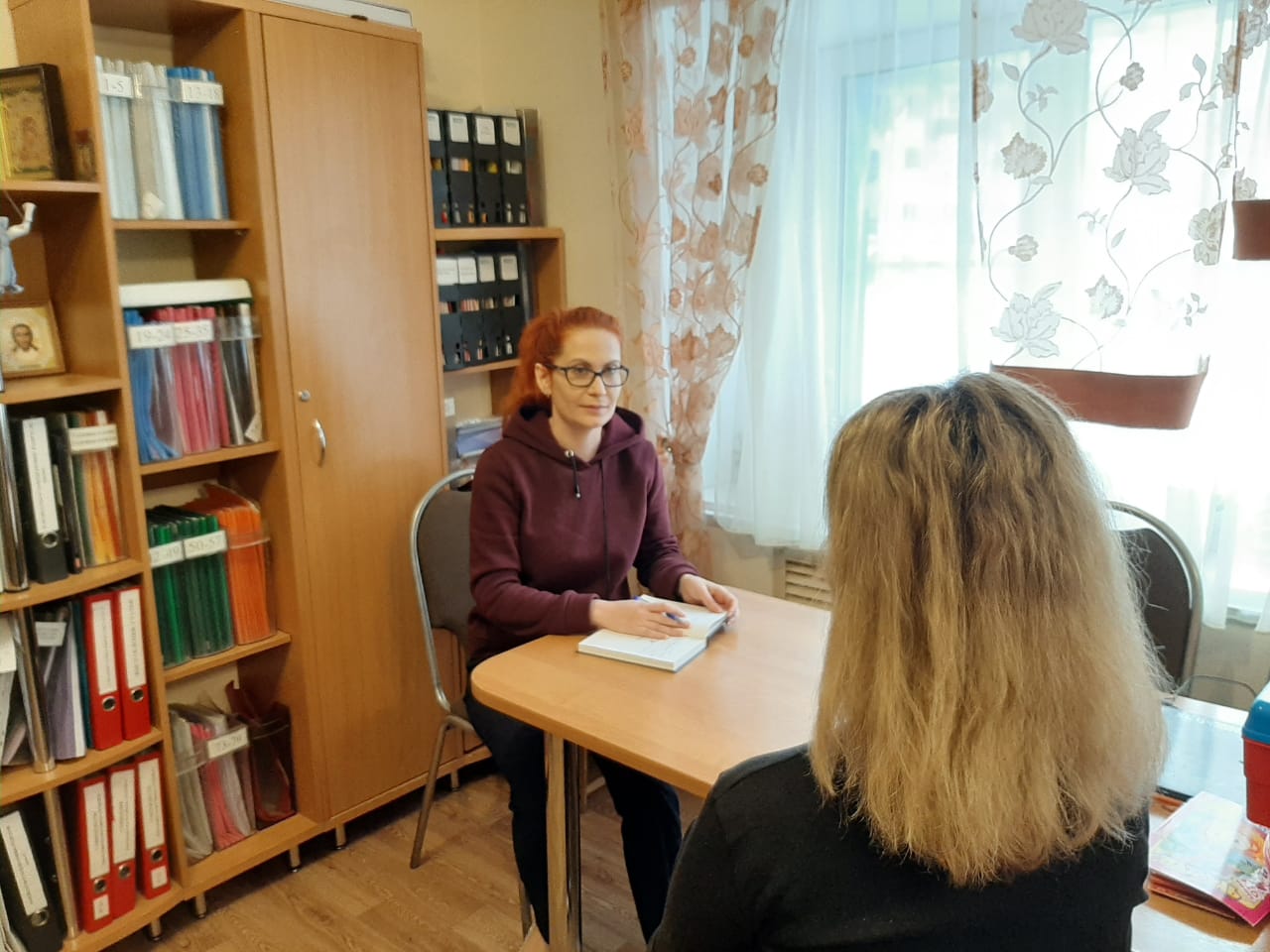 Индивидуальная беседа с родителем
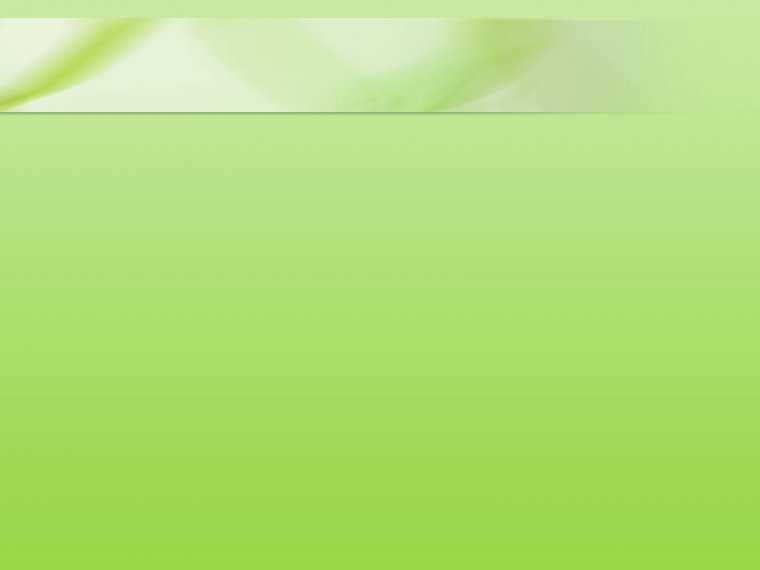 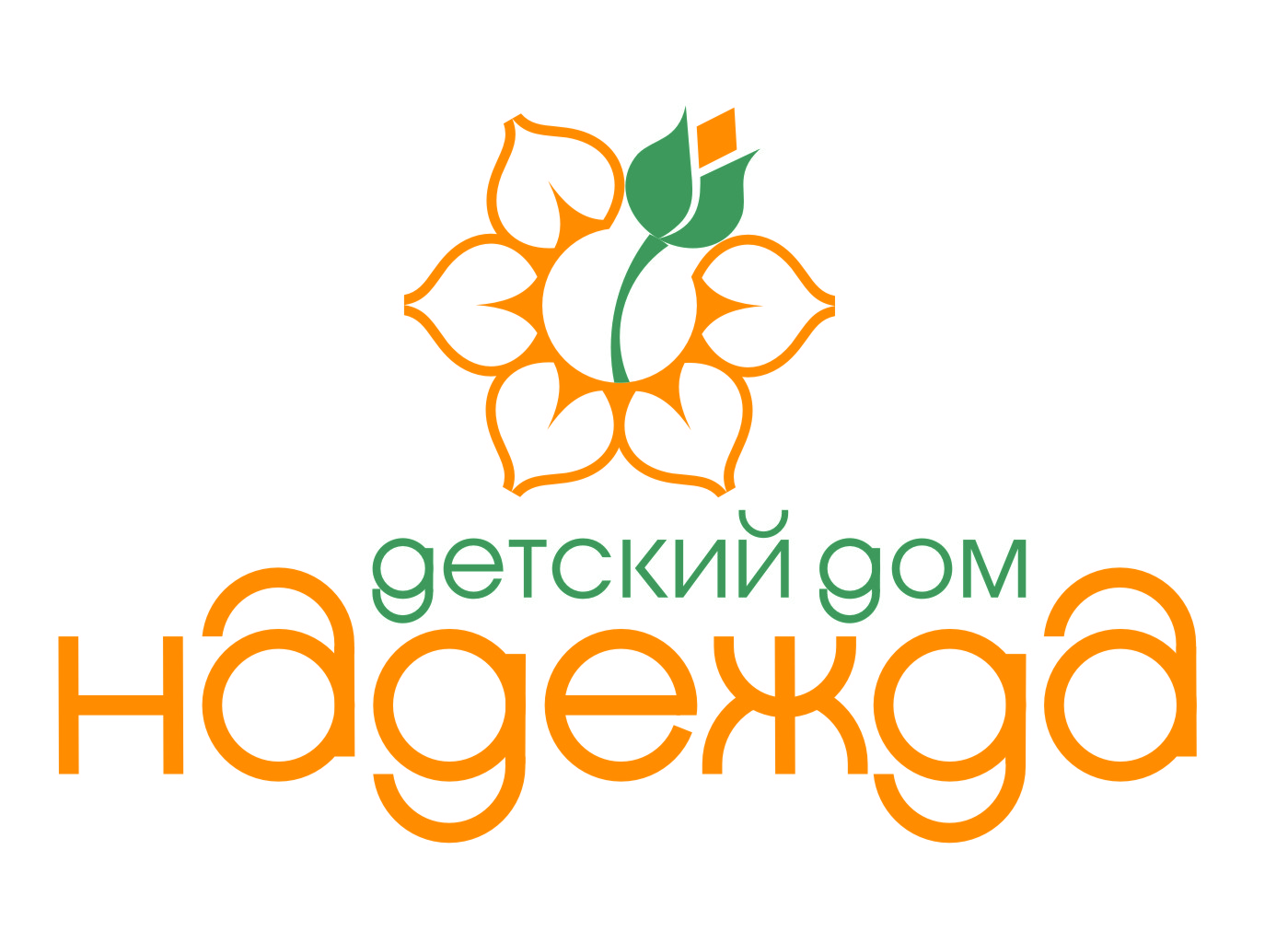 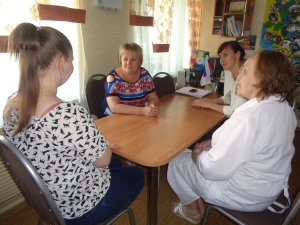 Анализ сложившейся ситуации, 
планирование мероприятий по возвращению ребёнка
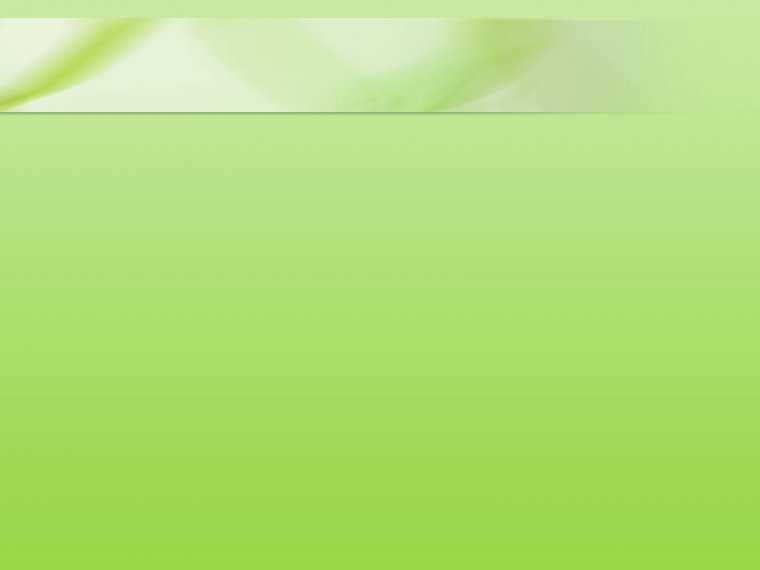 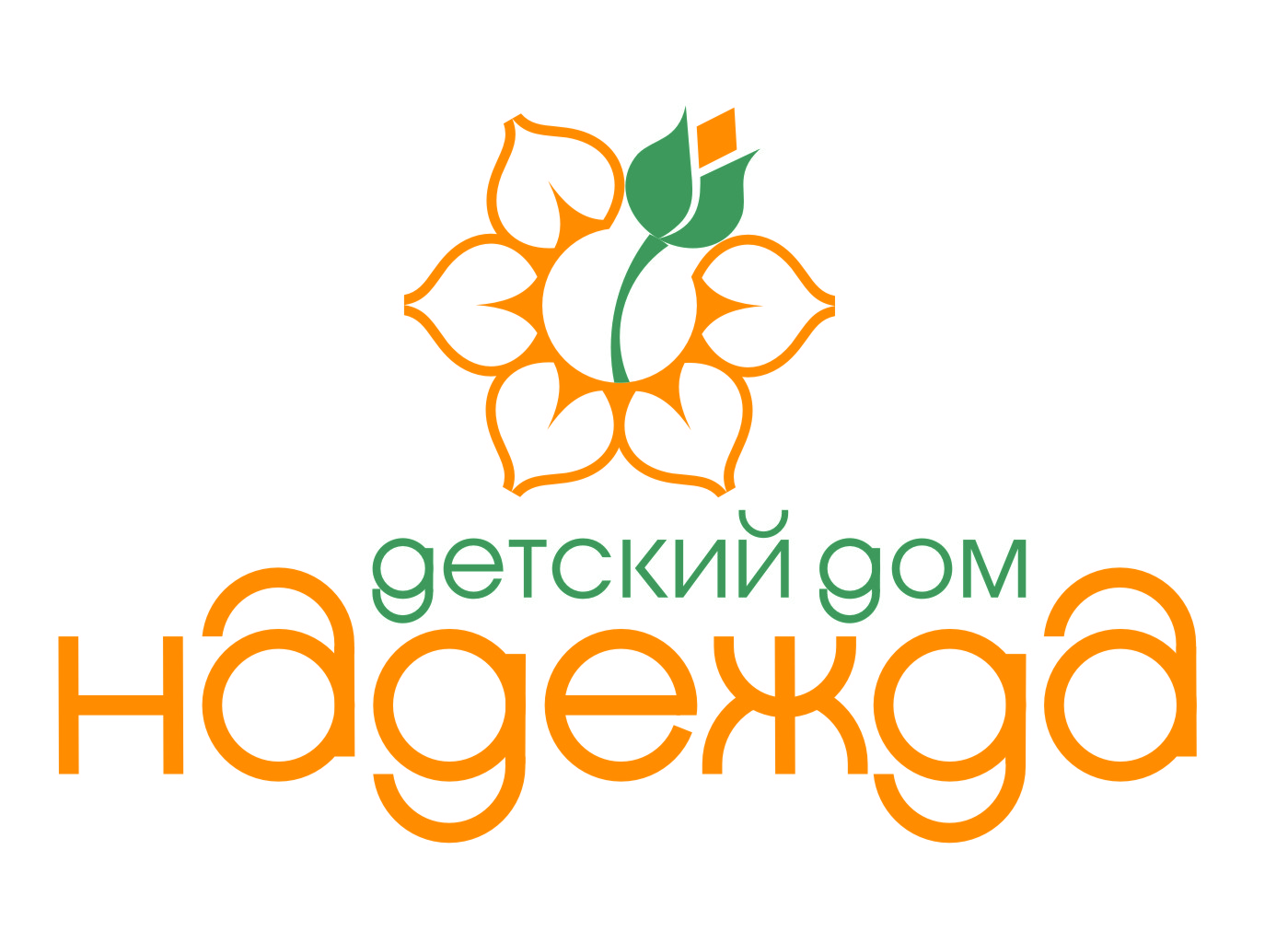 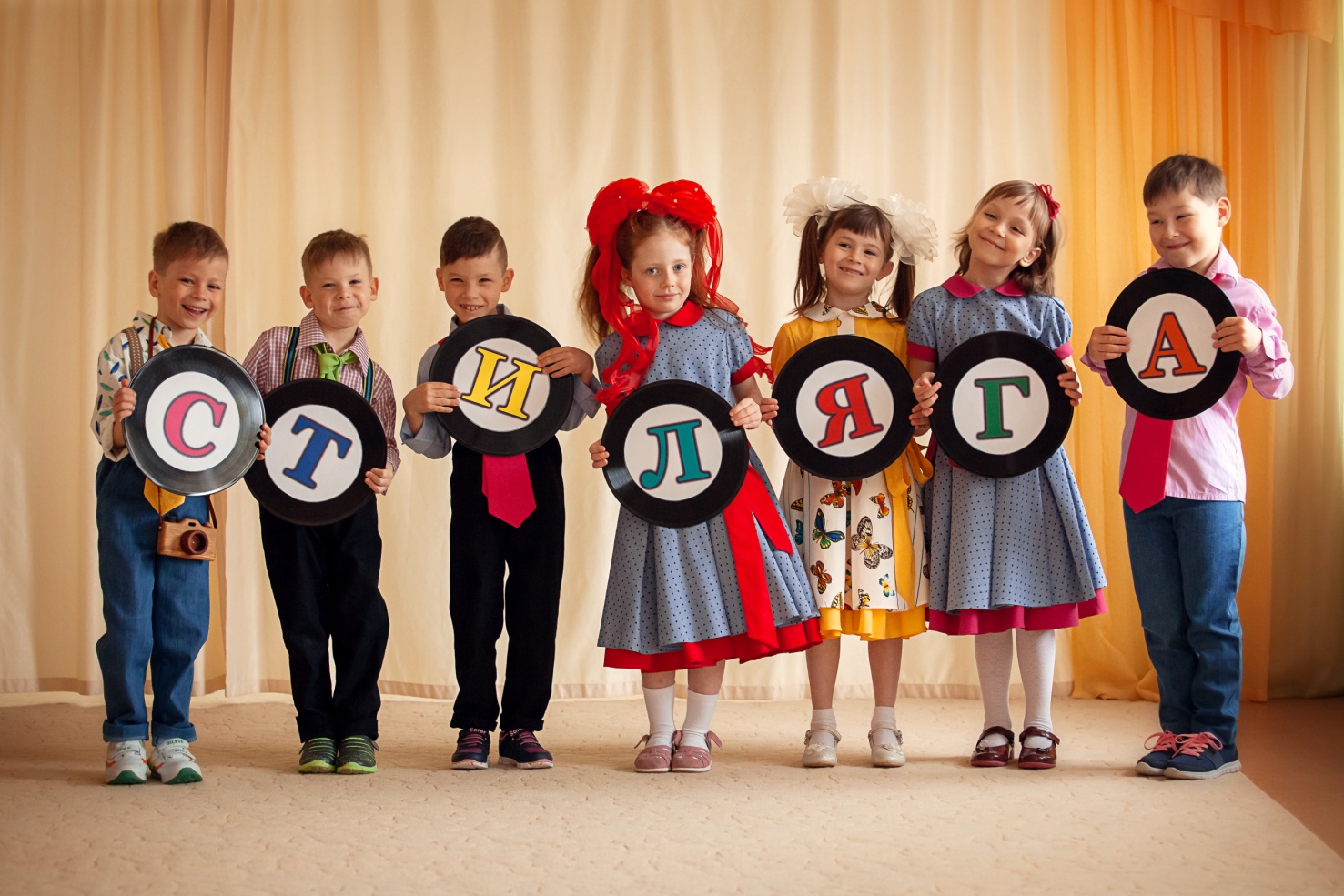 Приглашение на детские мероприятия
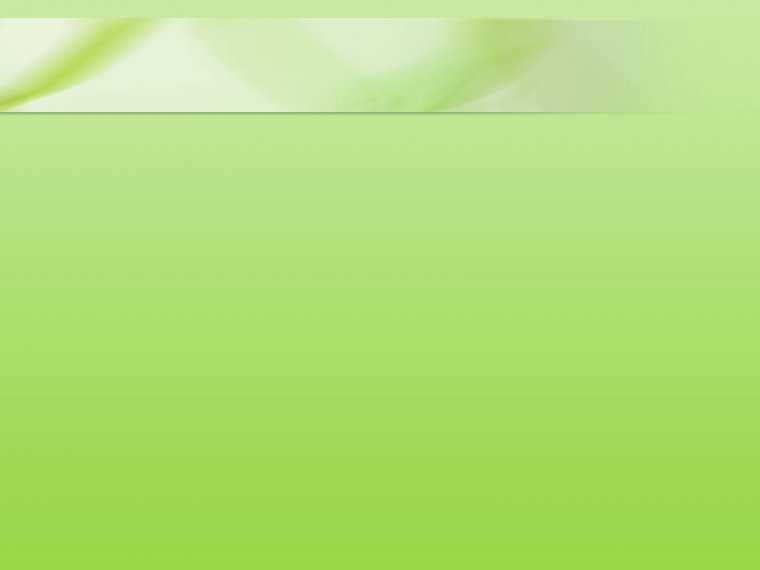 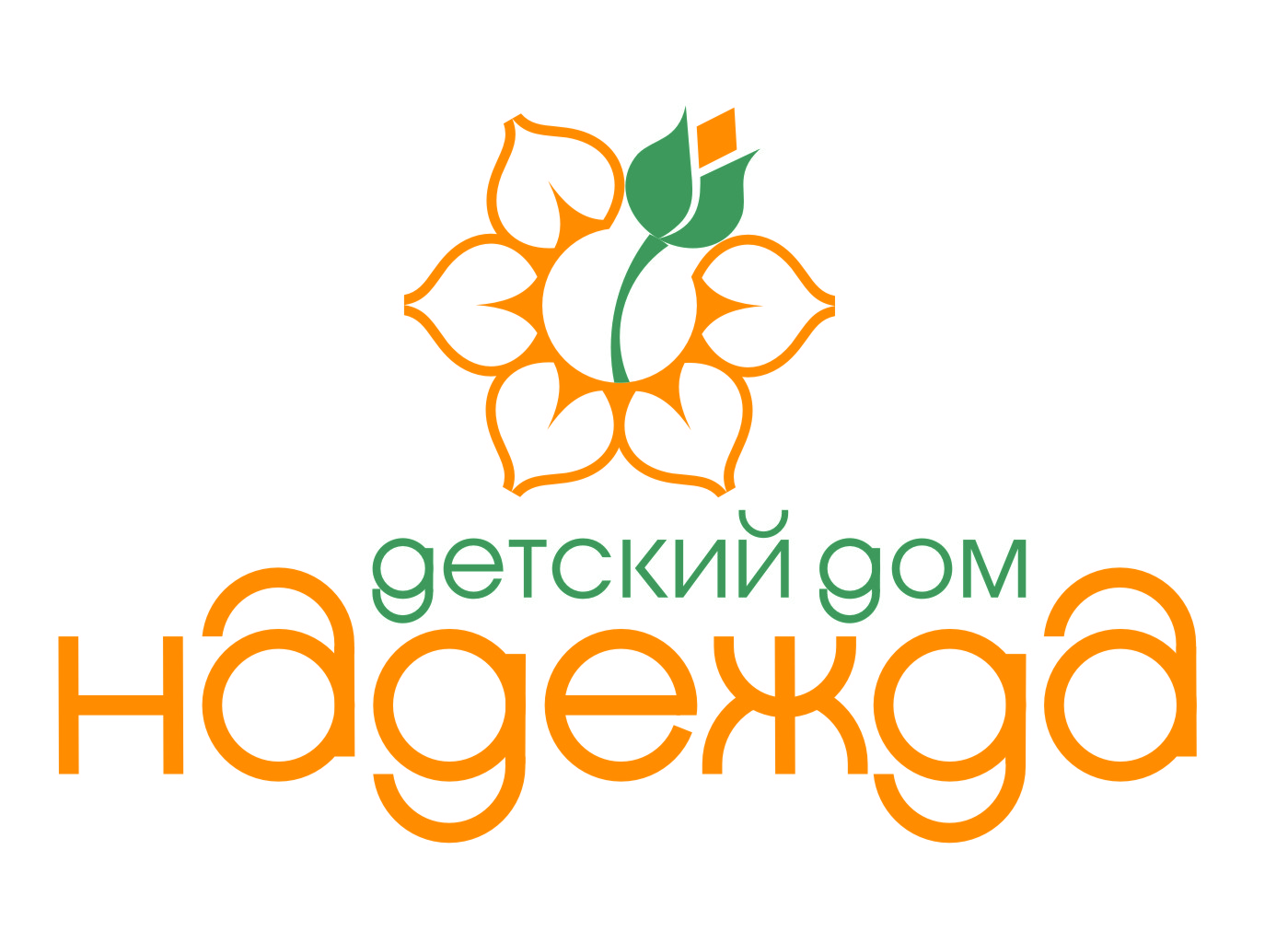 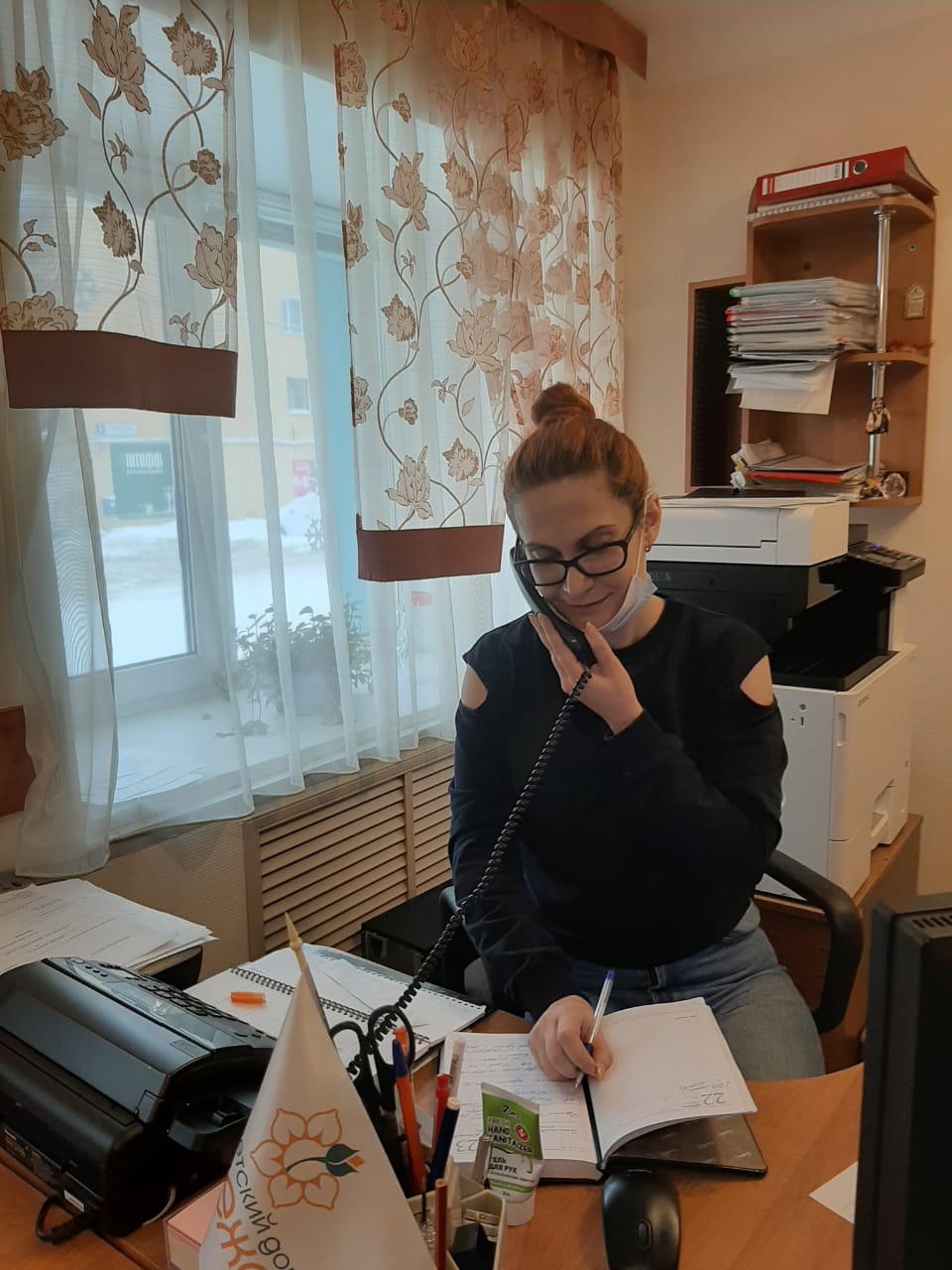 Информирование родителя по телефону
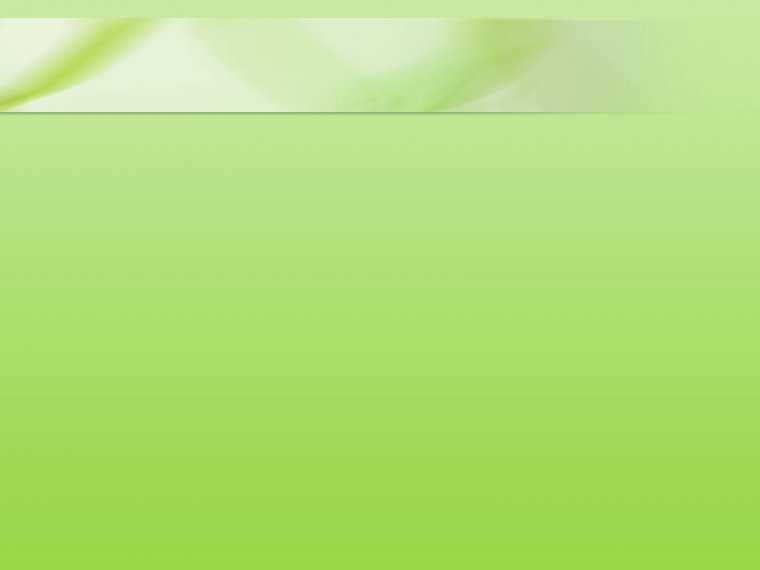 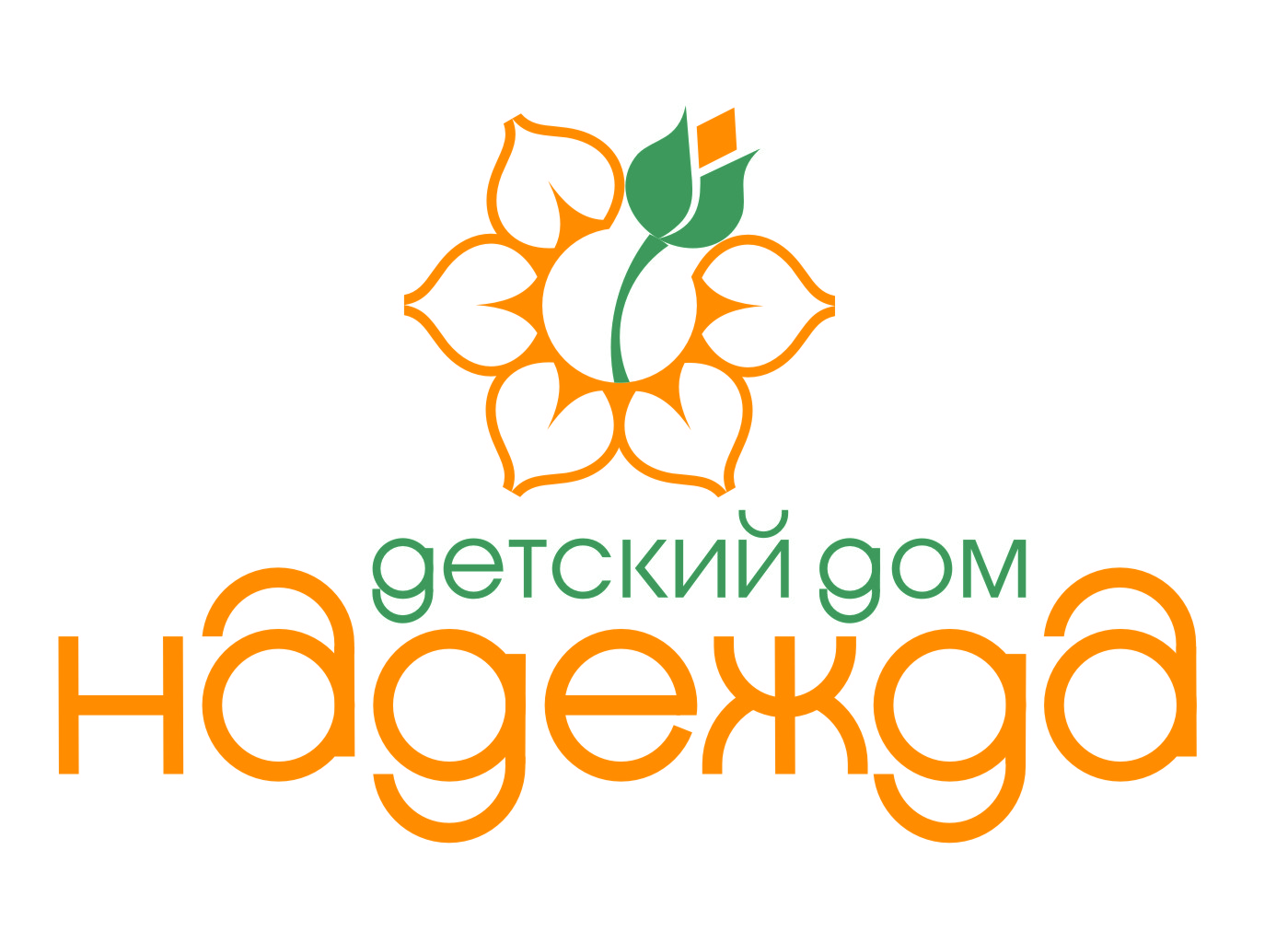 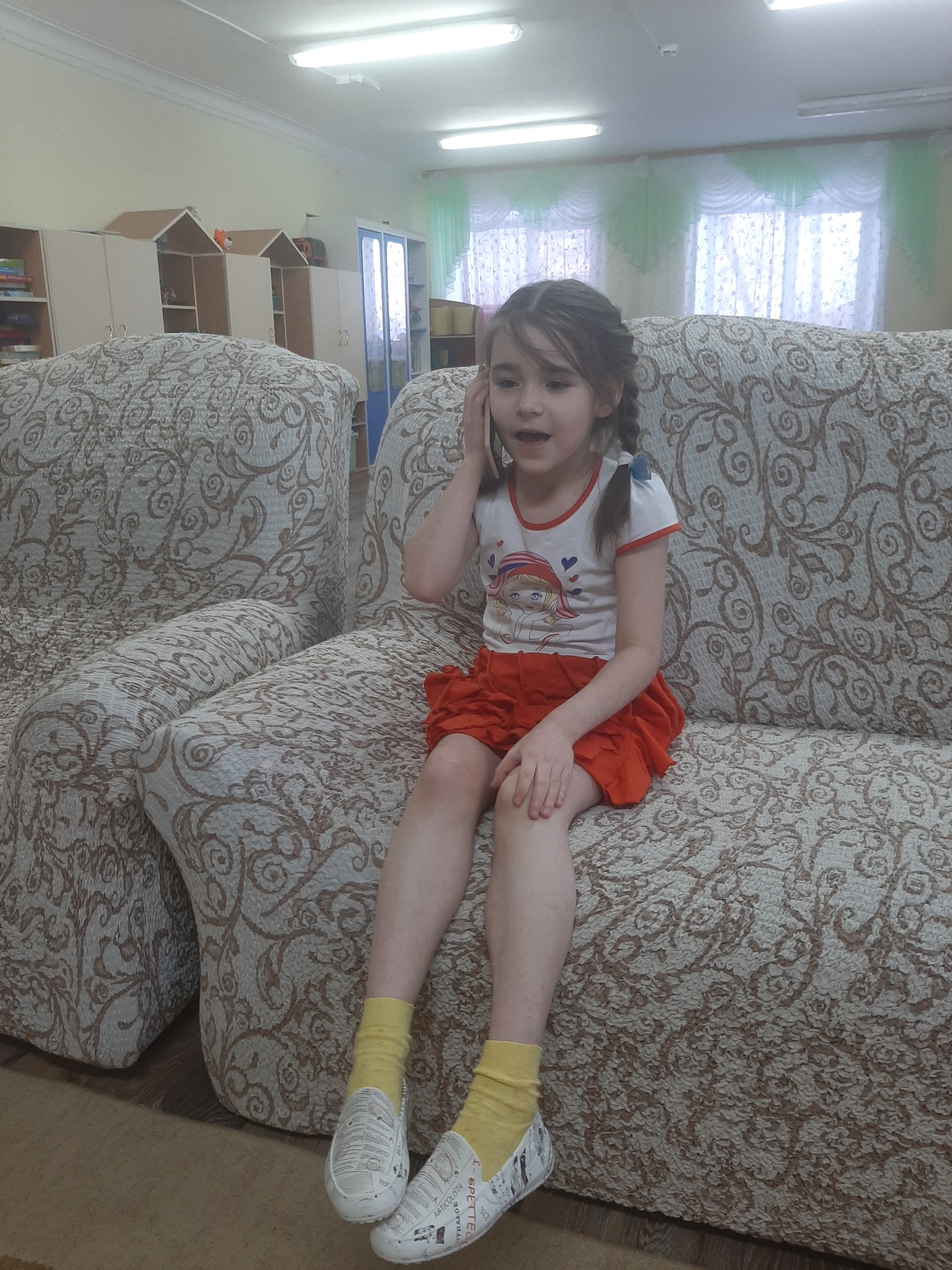 Общение ребенка с родителем
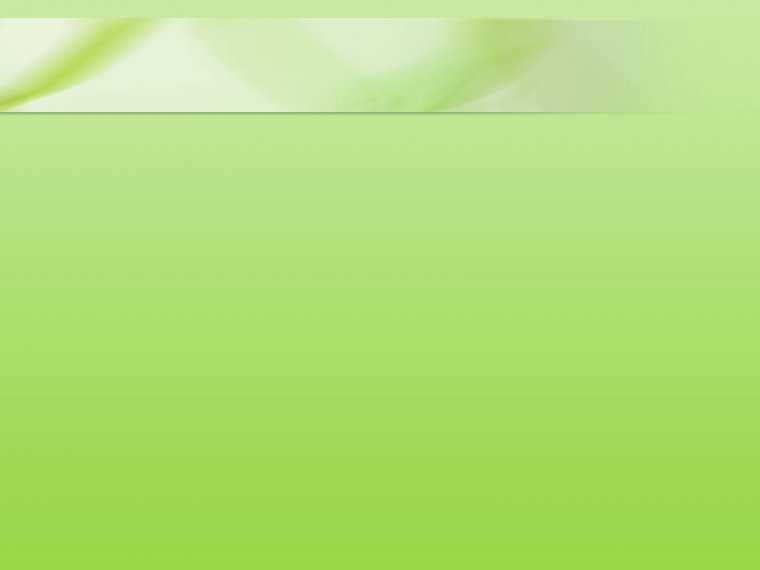 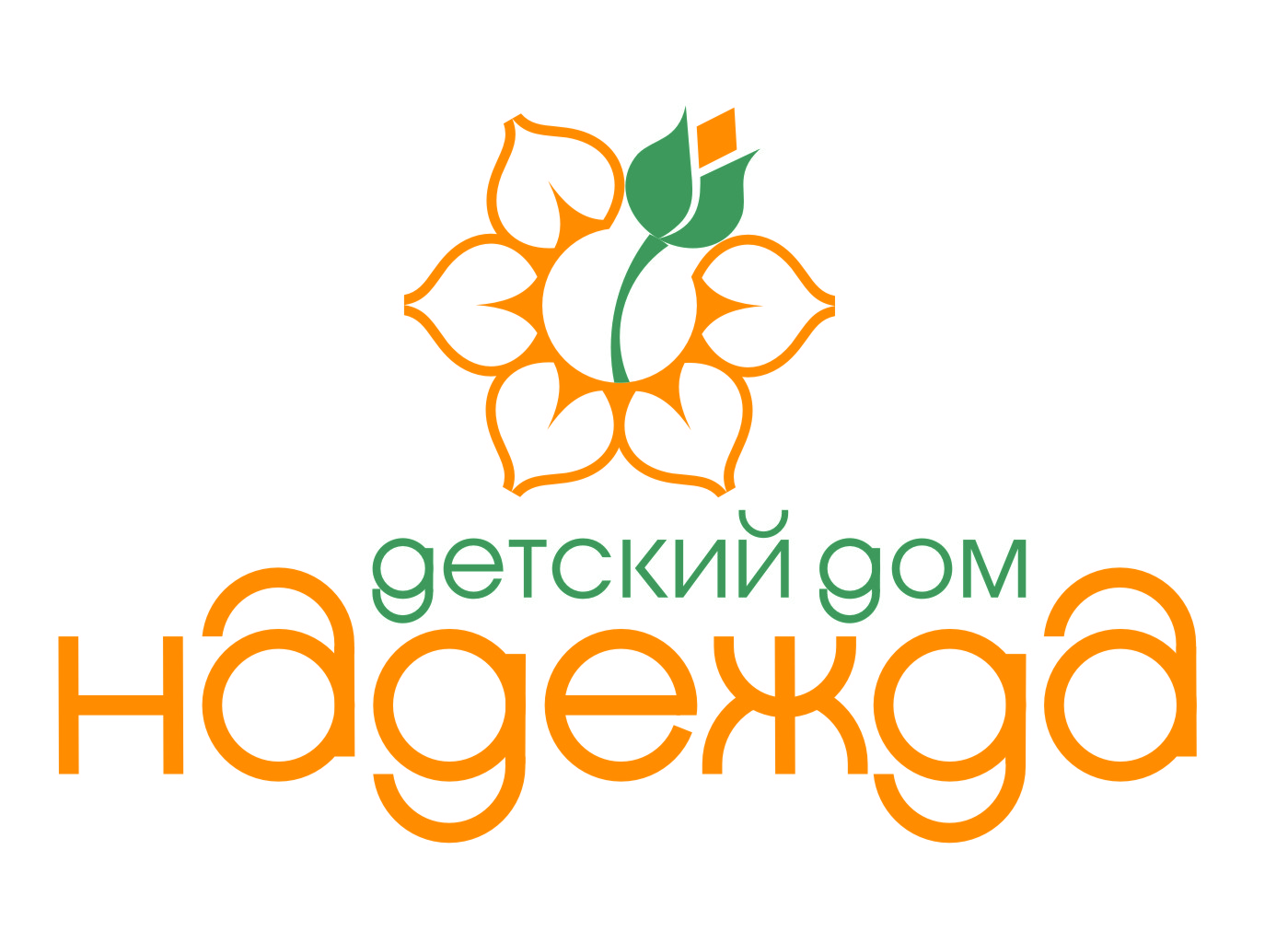 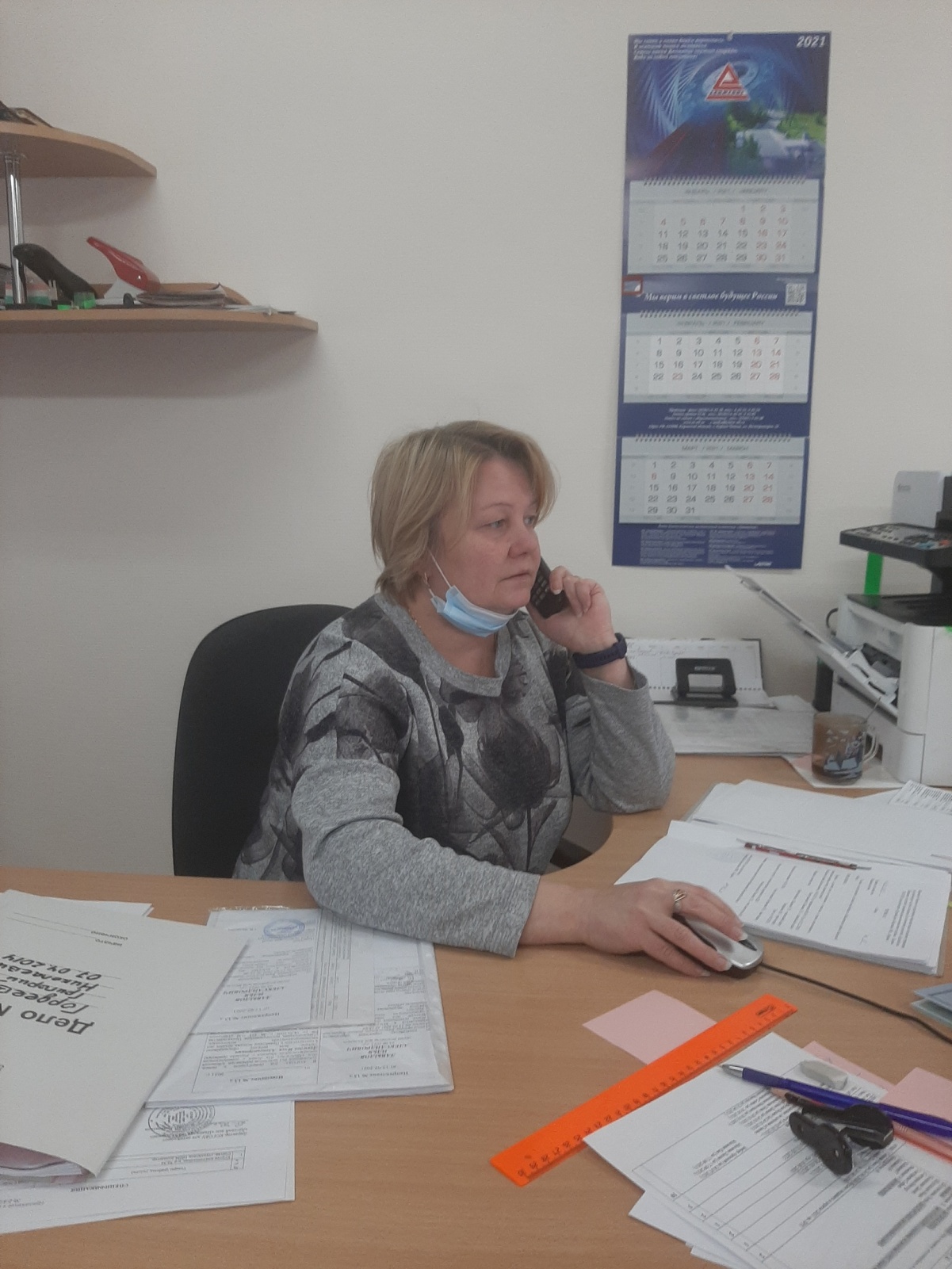 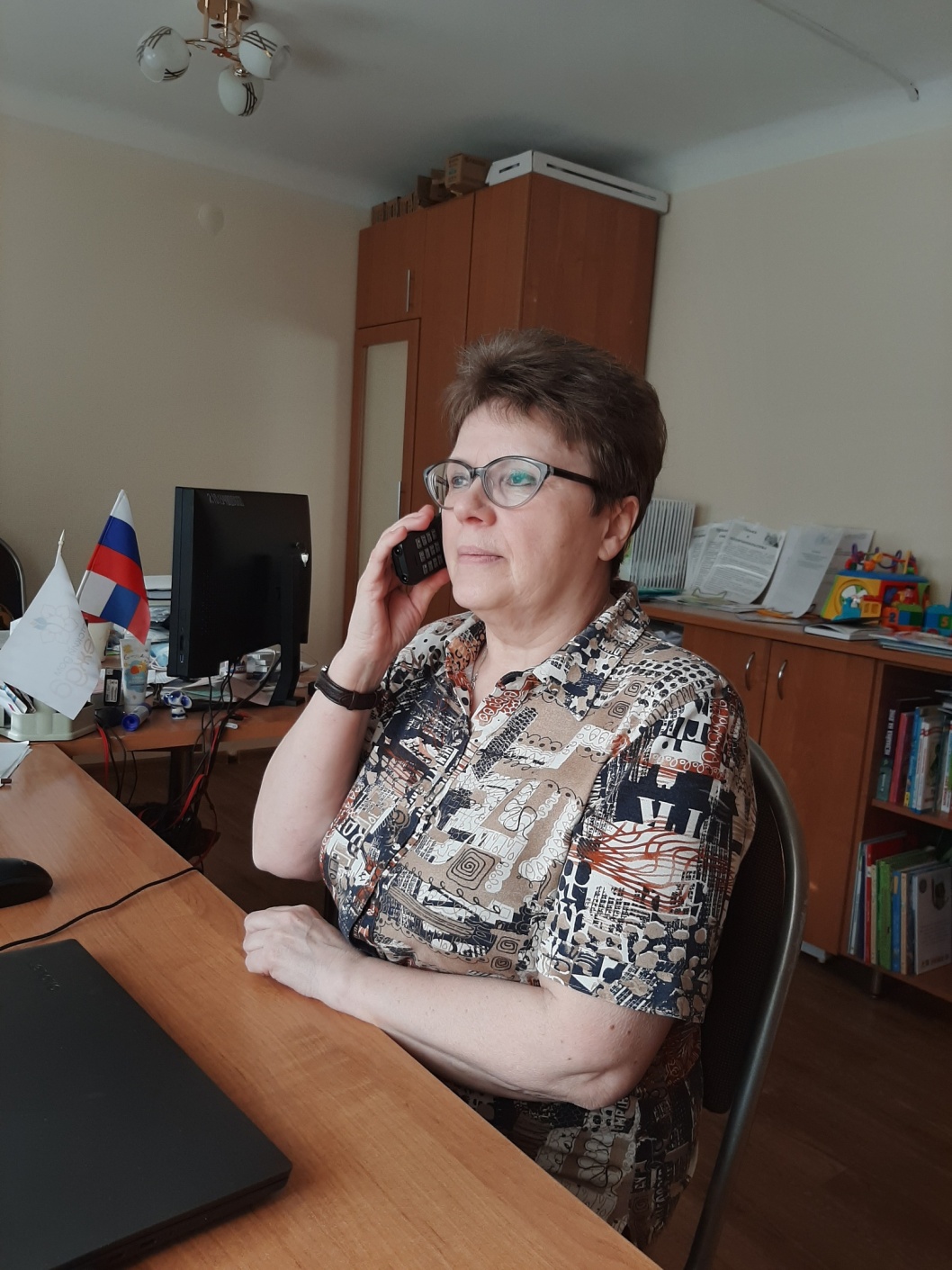 Разъяснительная работа и консультирование родителя
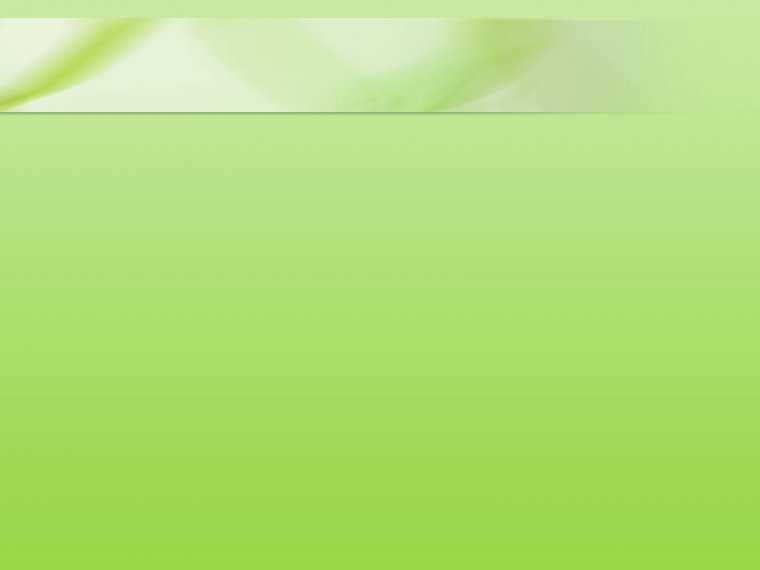 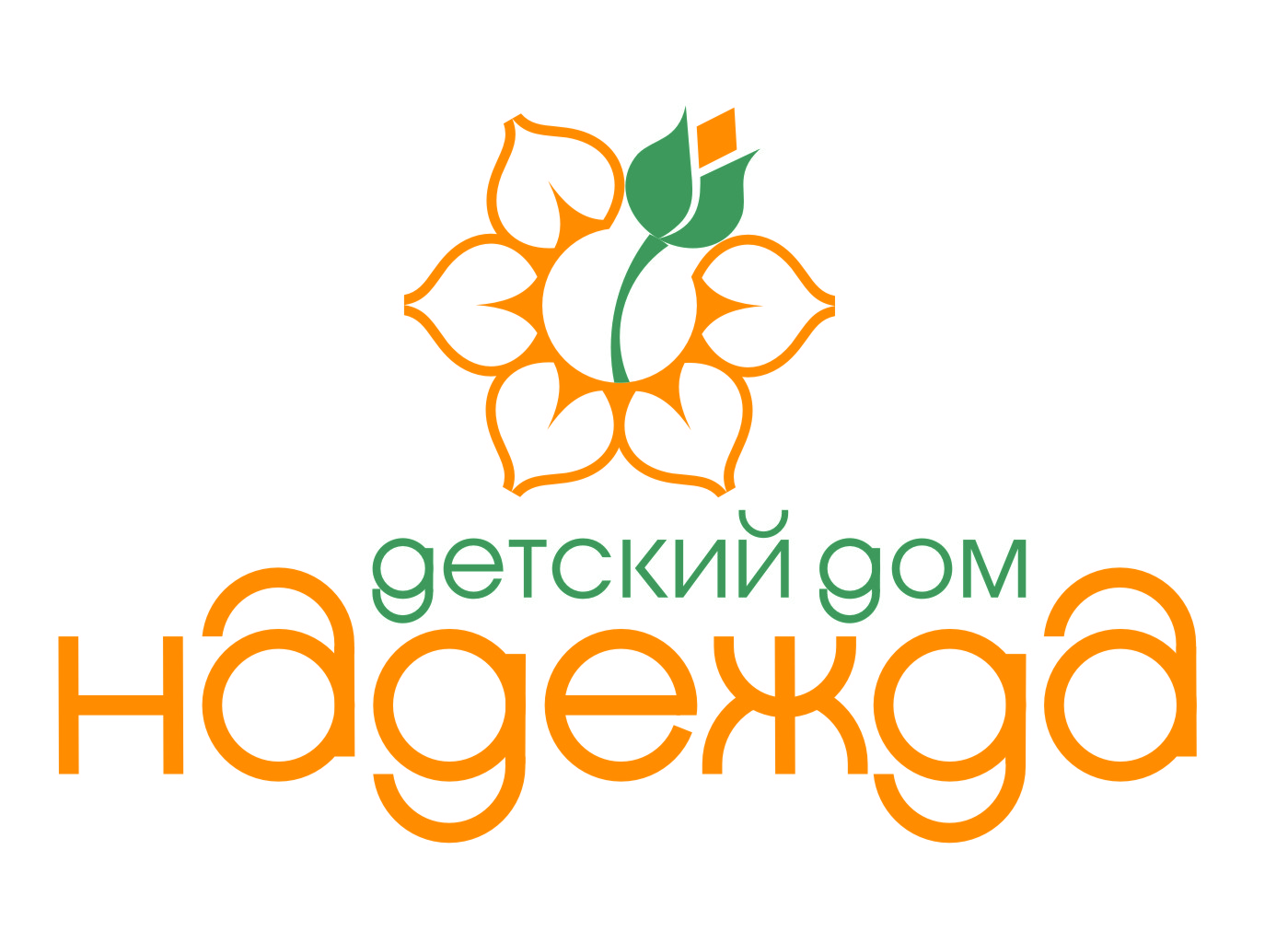 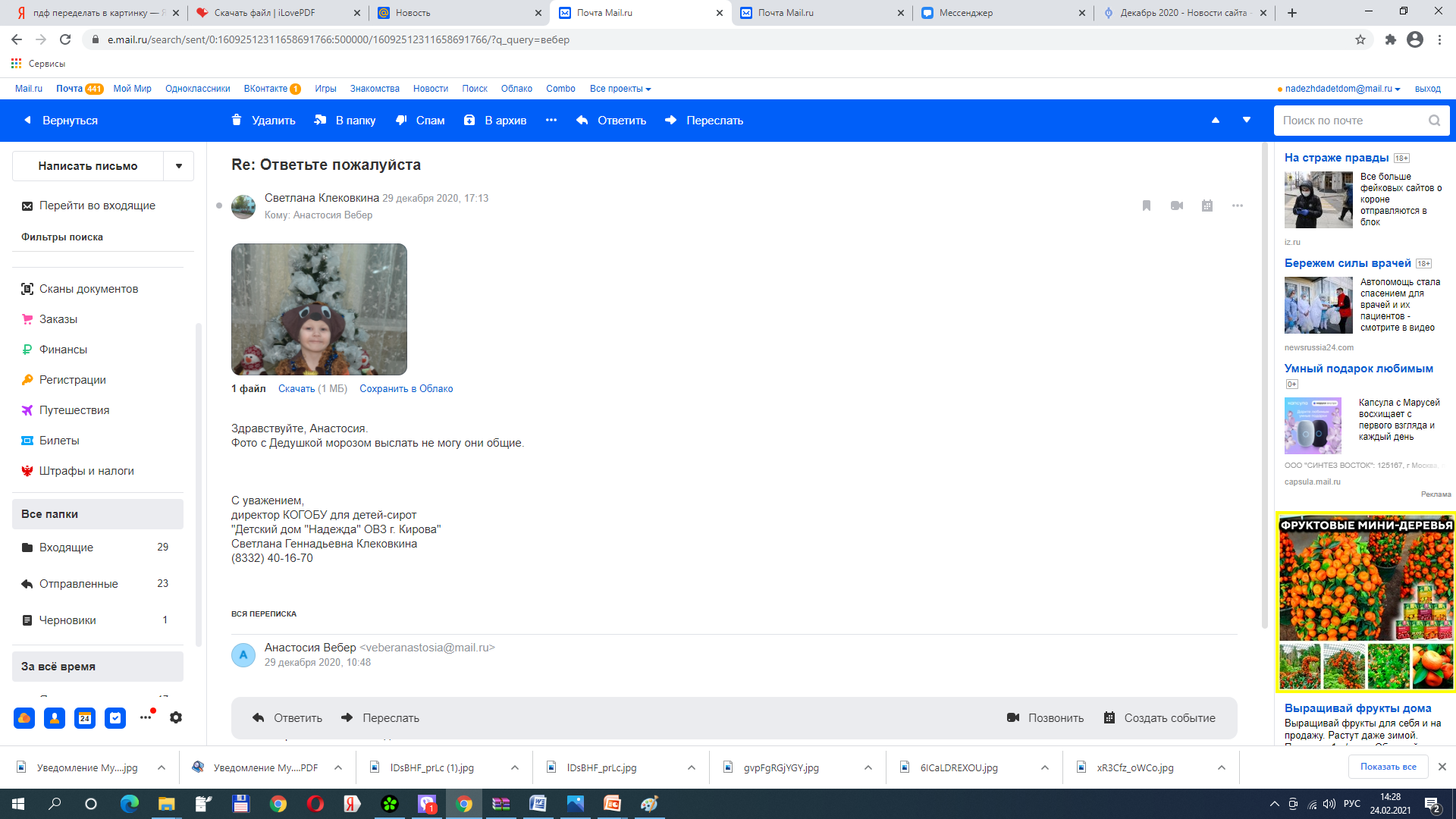 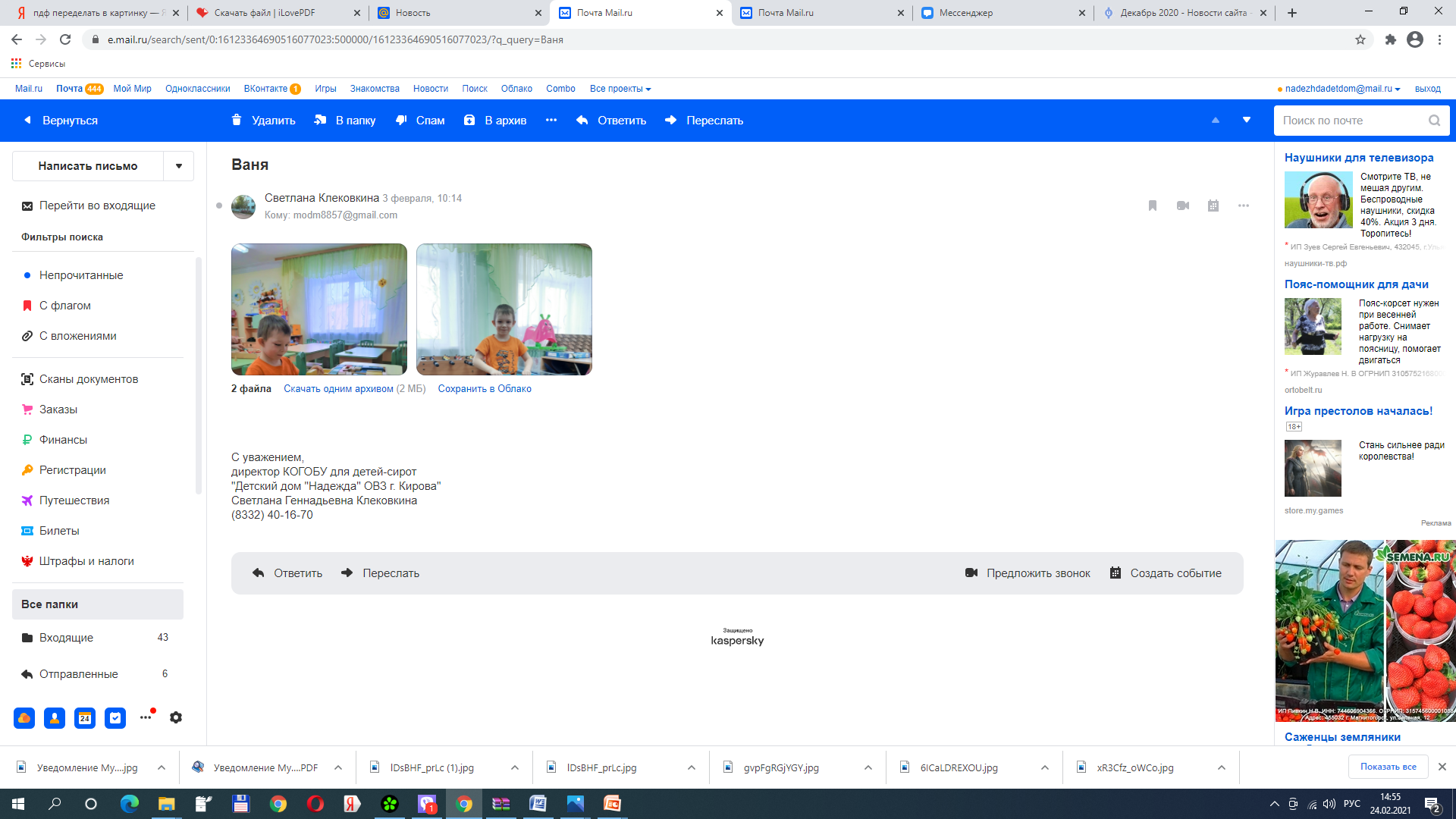 Общение по электронной почте
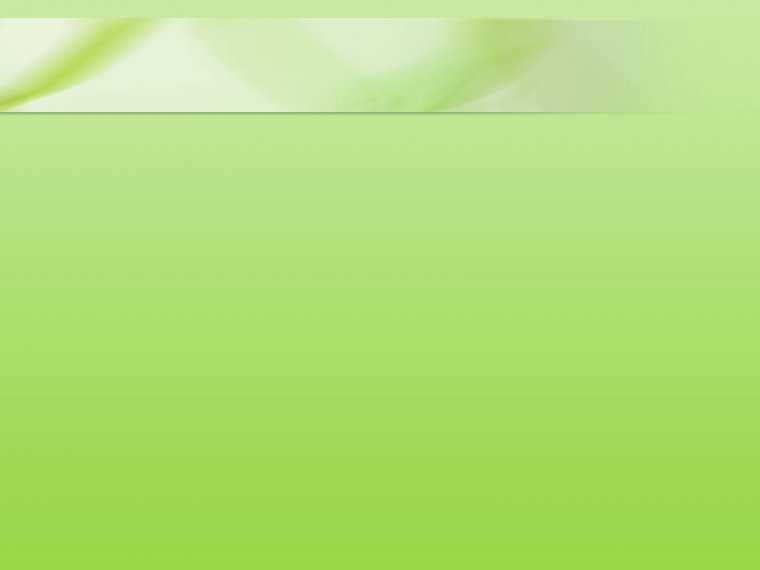 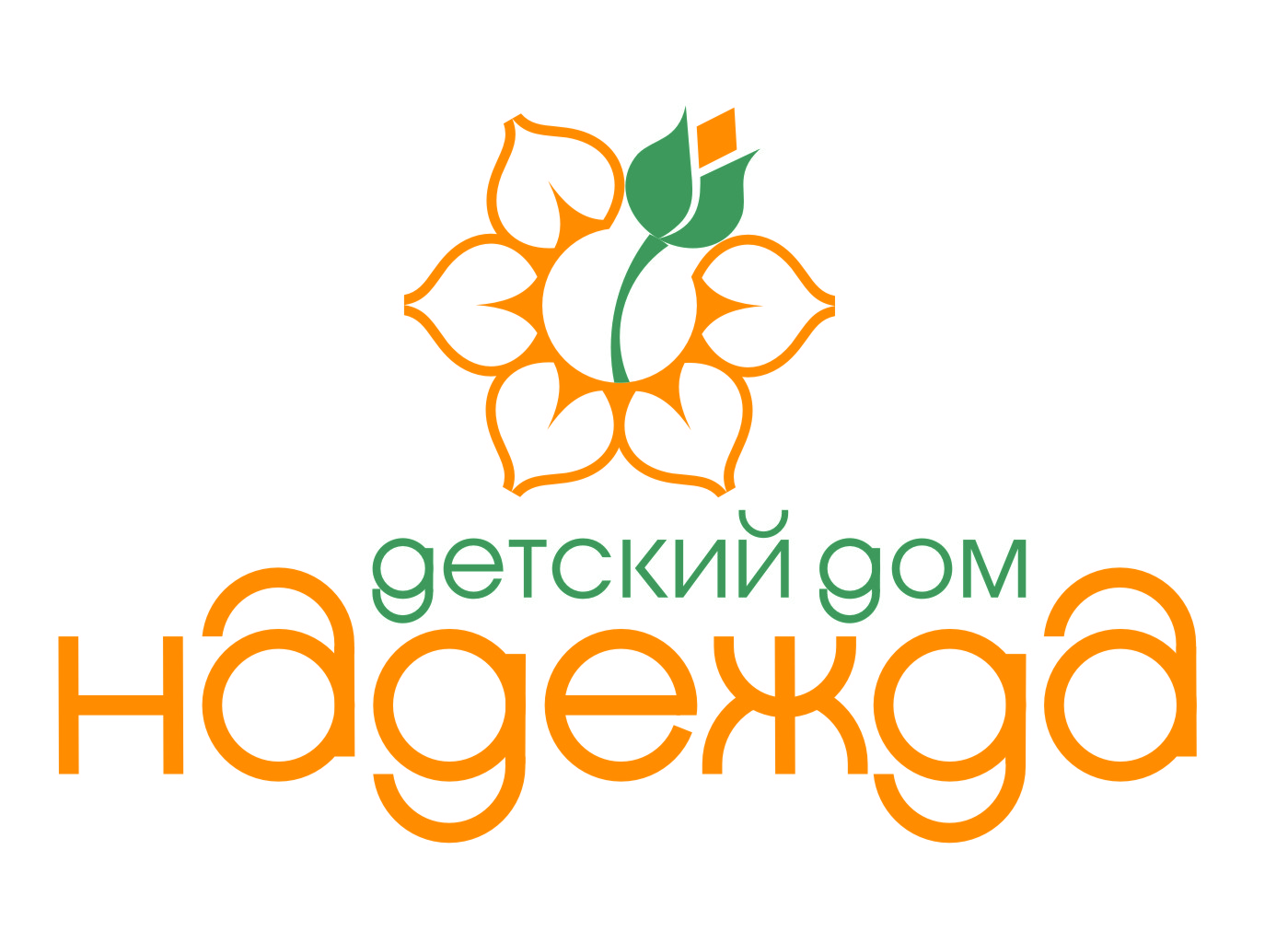 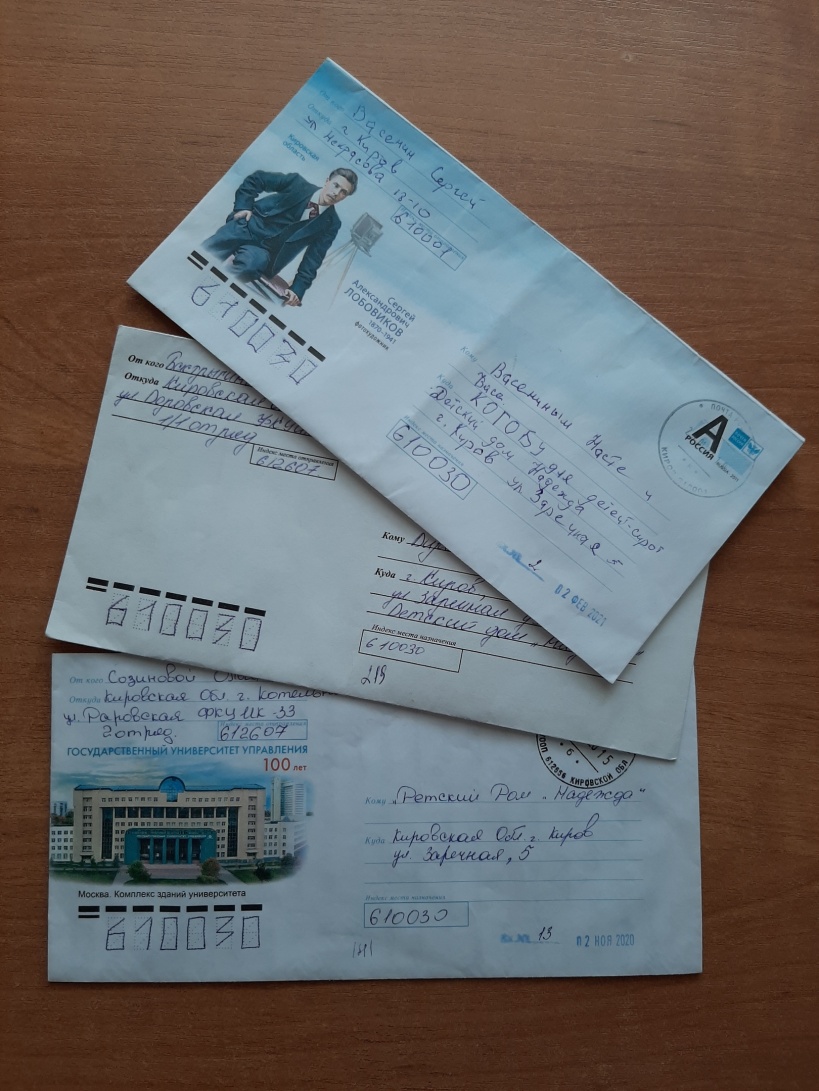 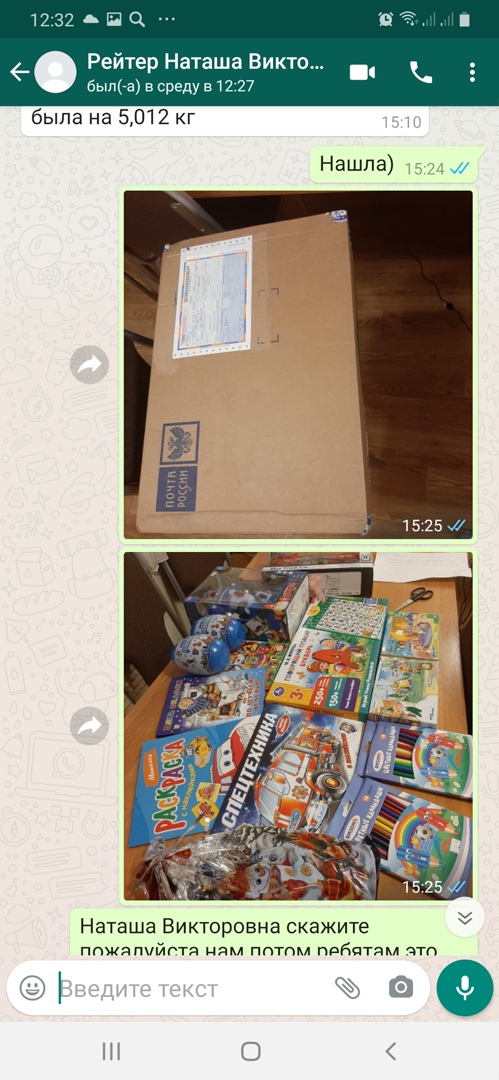 Письма и посылки по почте
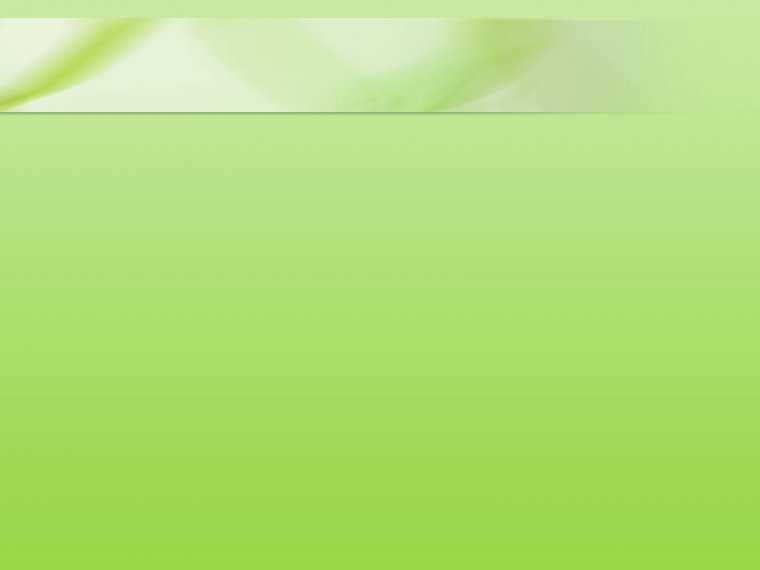 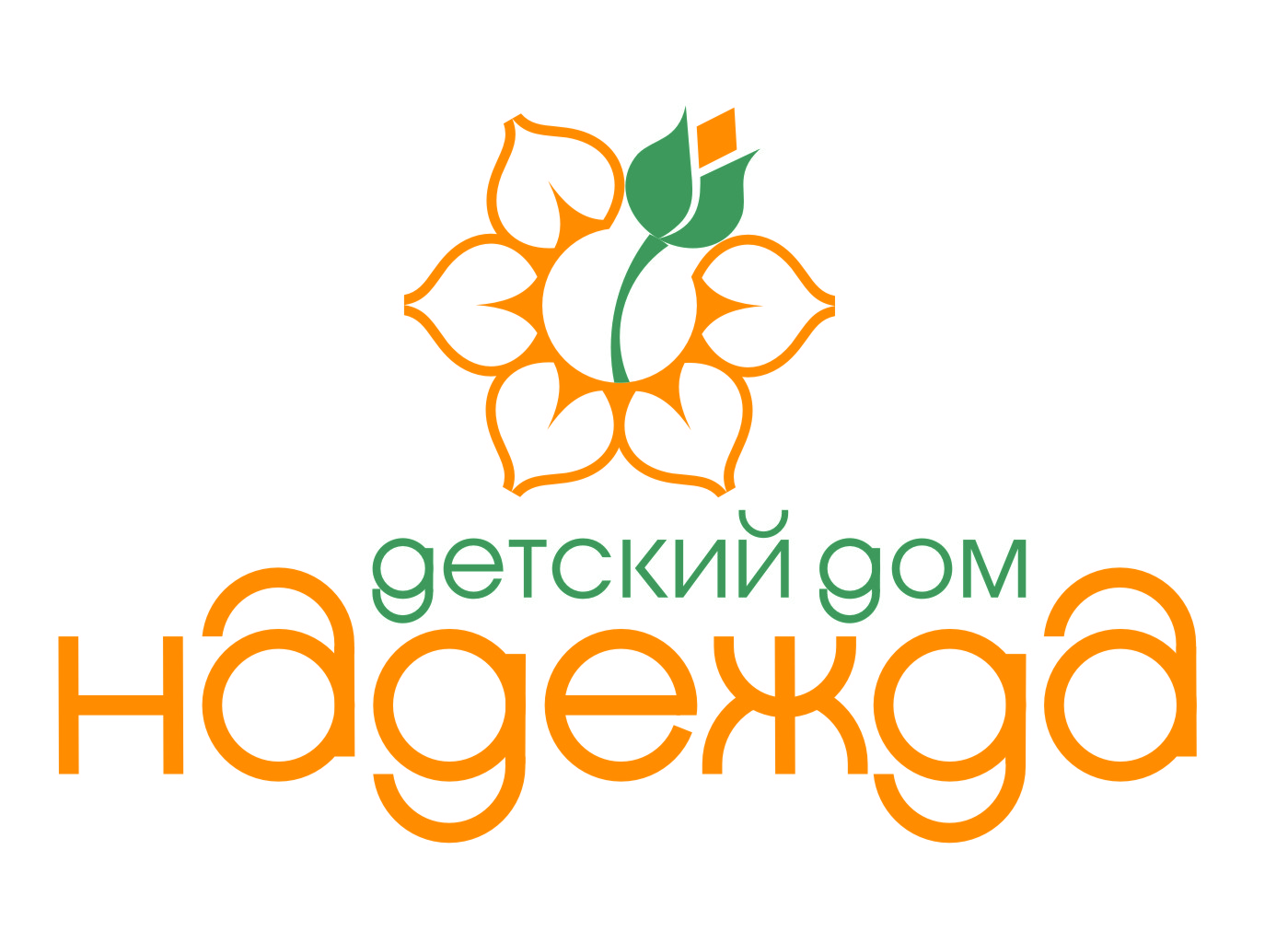 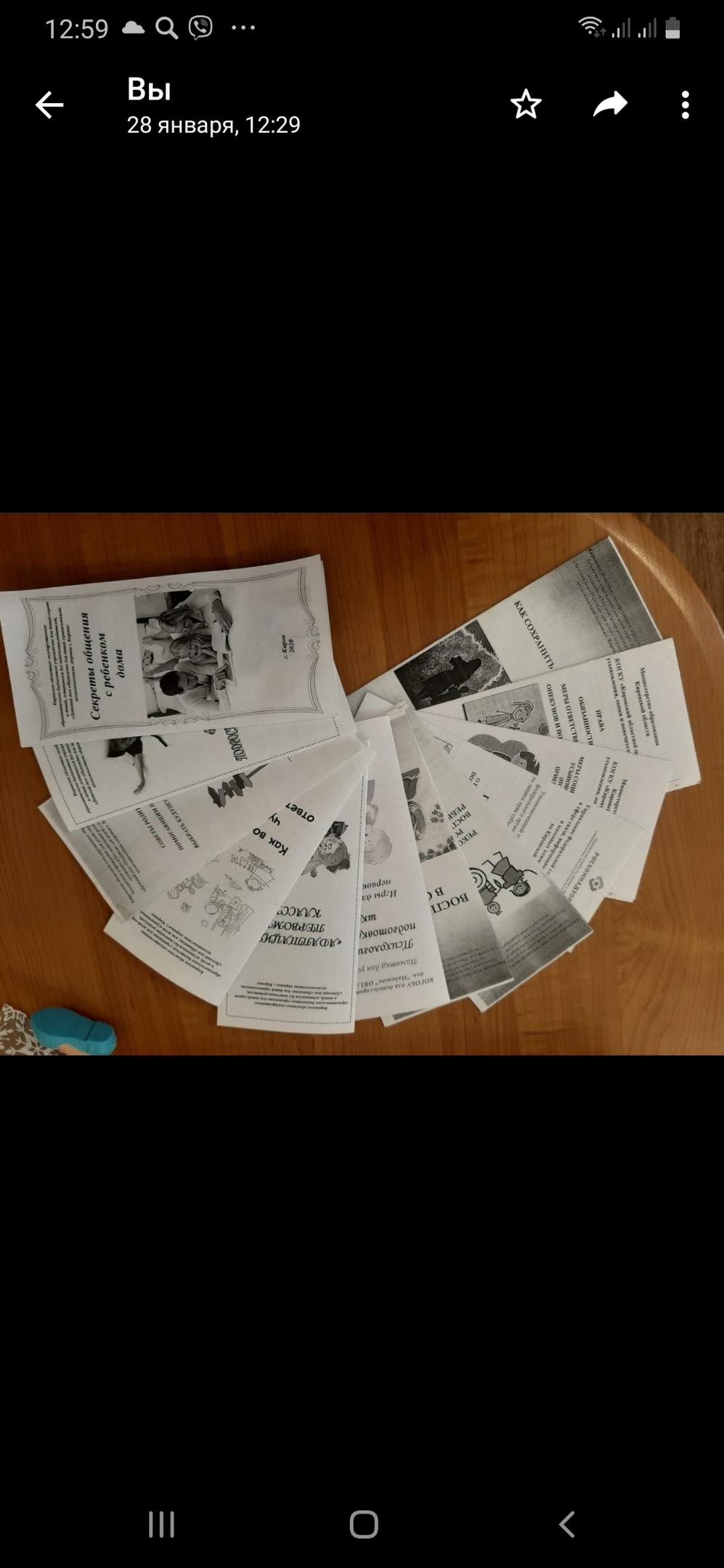 Буклеты, брошюры для родителей
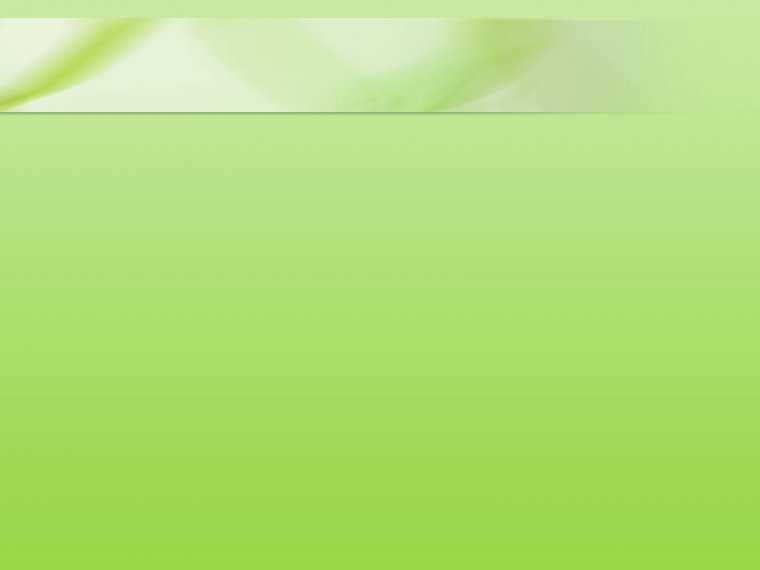 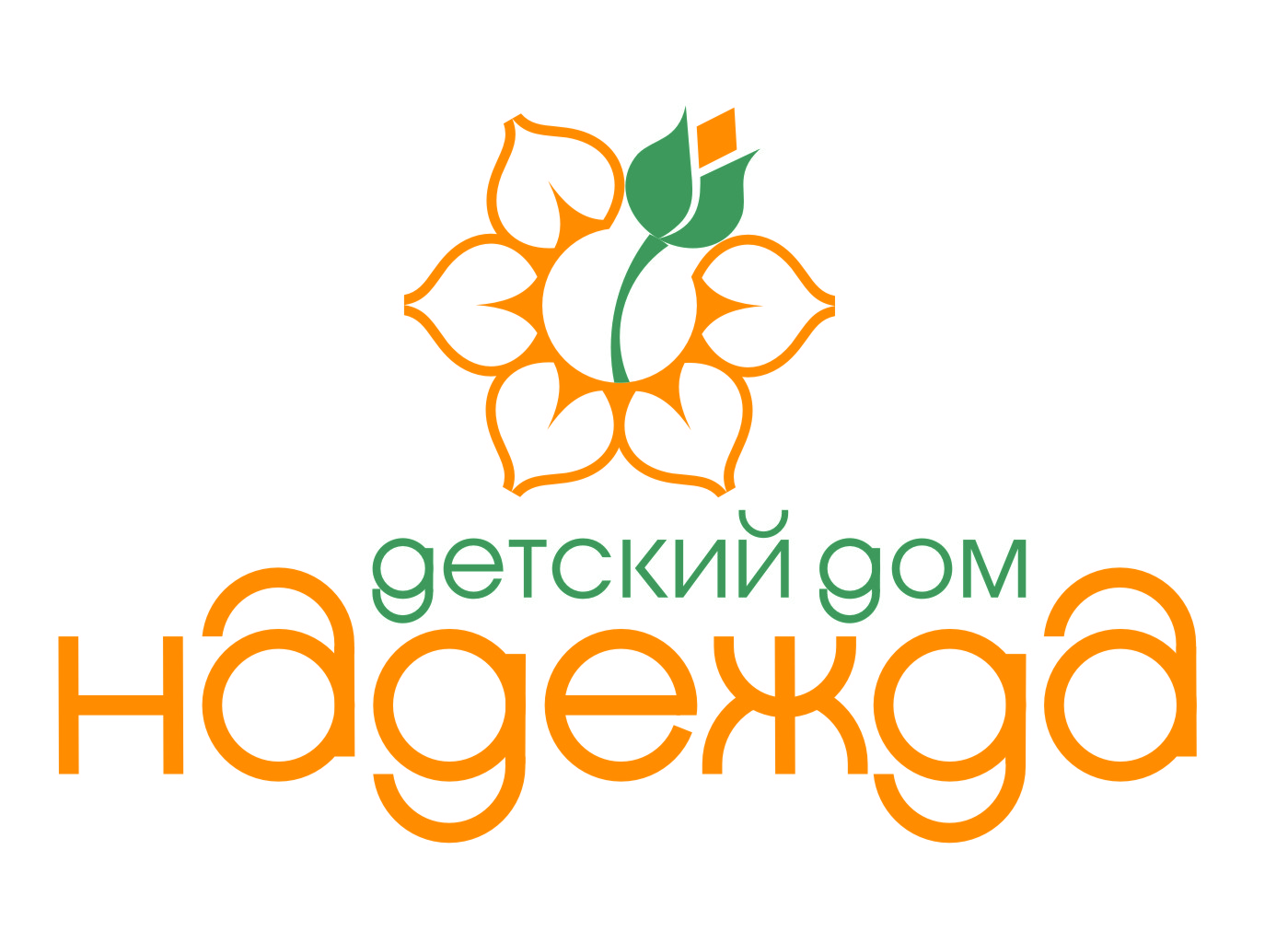 Временная передача воспитанников в семьи родственников 
по заключению органов опеки и попечительства
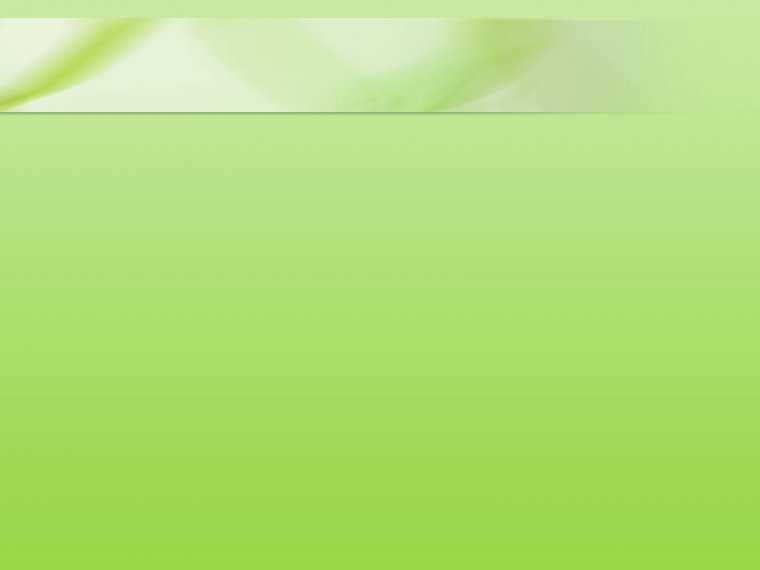 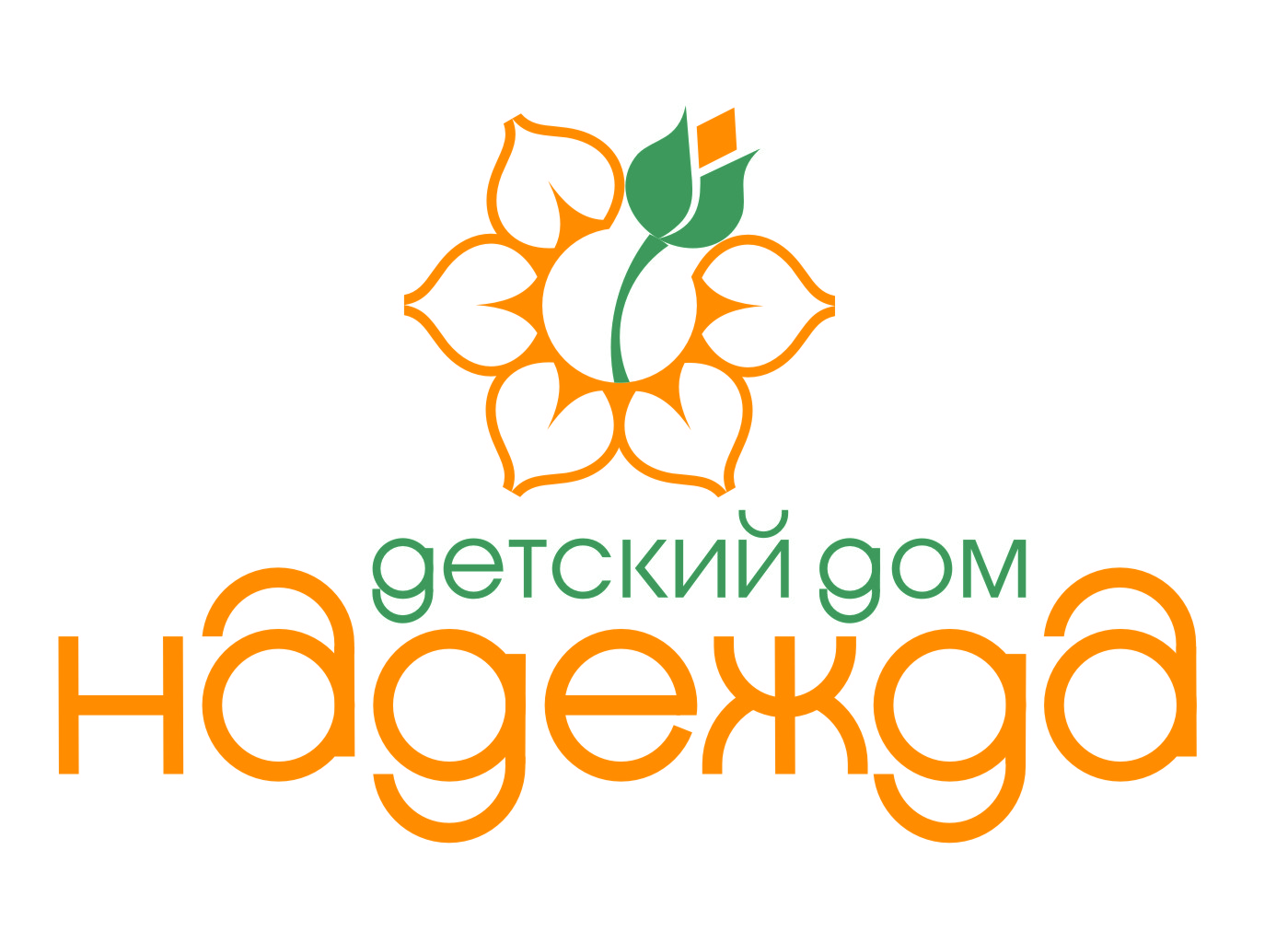 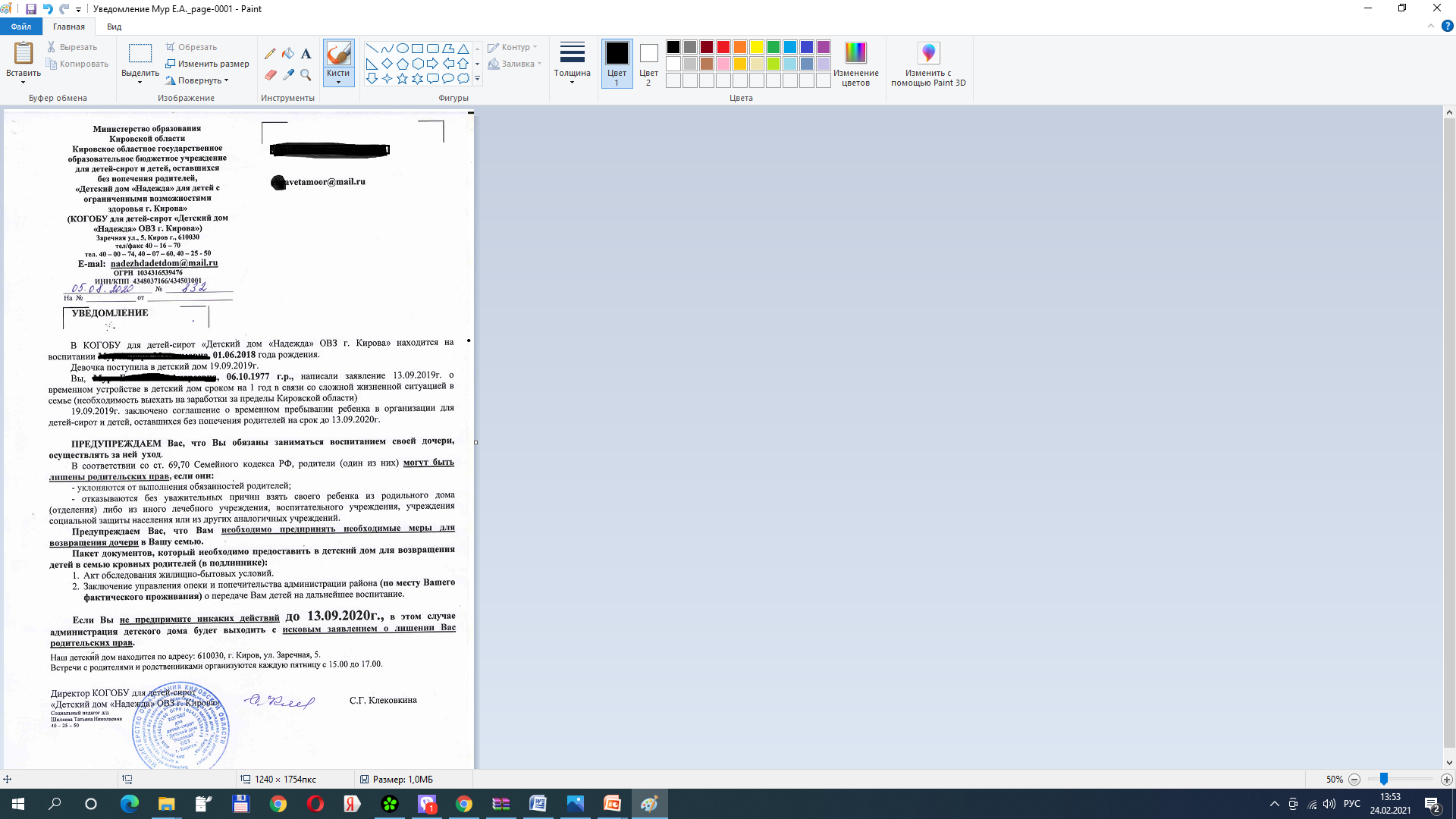 Уведомление об окончании срока действия соглашения
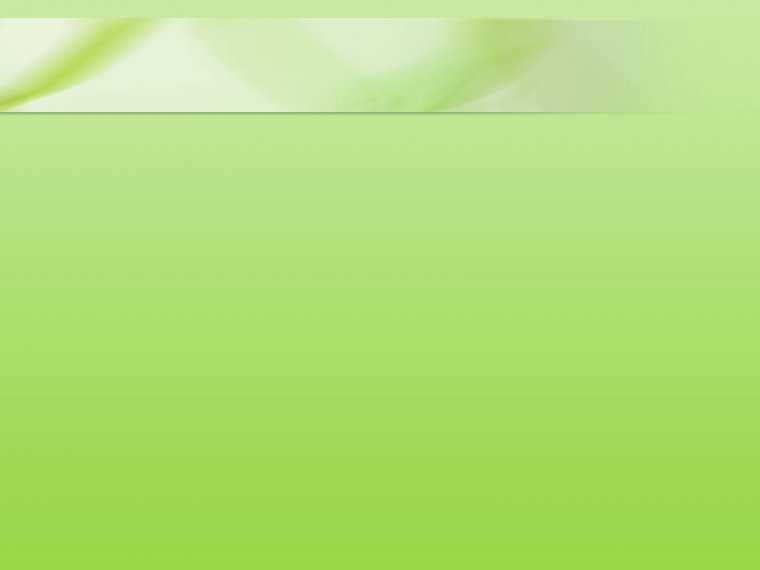 Взаимодействие организовано:

с органами опеки и попечительства по вопросам защиты прав и интересов детей, восстановления кровных связей; 

с ПДН с целью изменения жизненной ситуации семьи, правового просвещения родителей;

с центрами помощи семье и детям – работа с психологами; 

с образовательными учреждениями (детские сады, школы, учреждения);

а также с центром социального обслуживания, КДН, ПДН, УФССП, Центром занятости населения, ЖКХ и др.
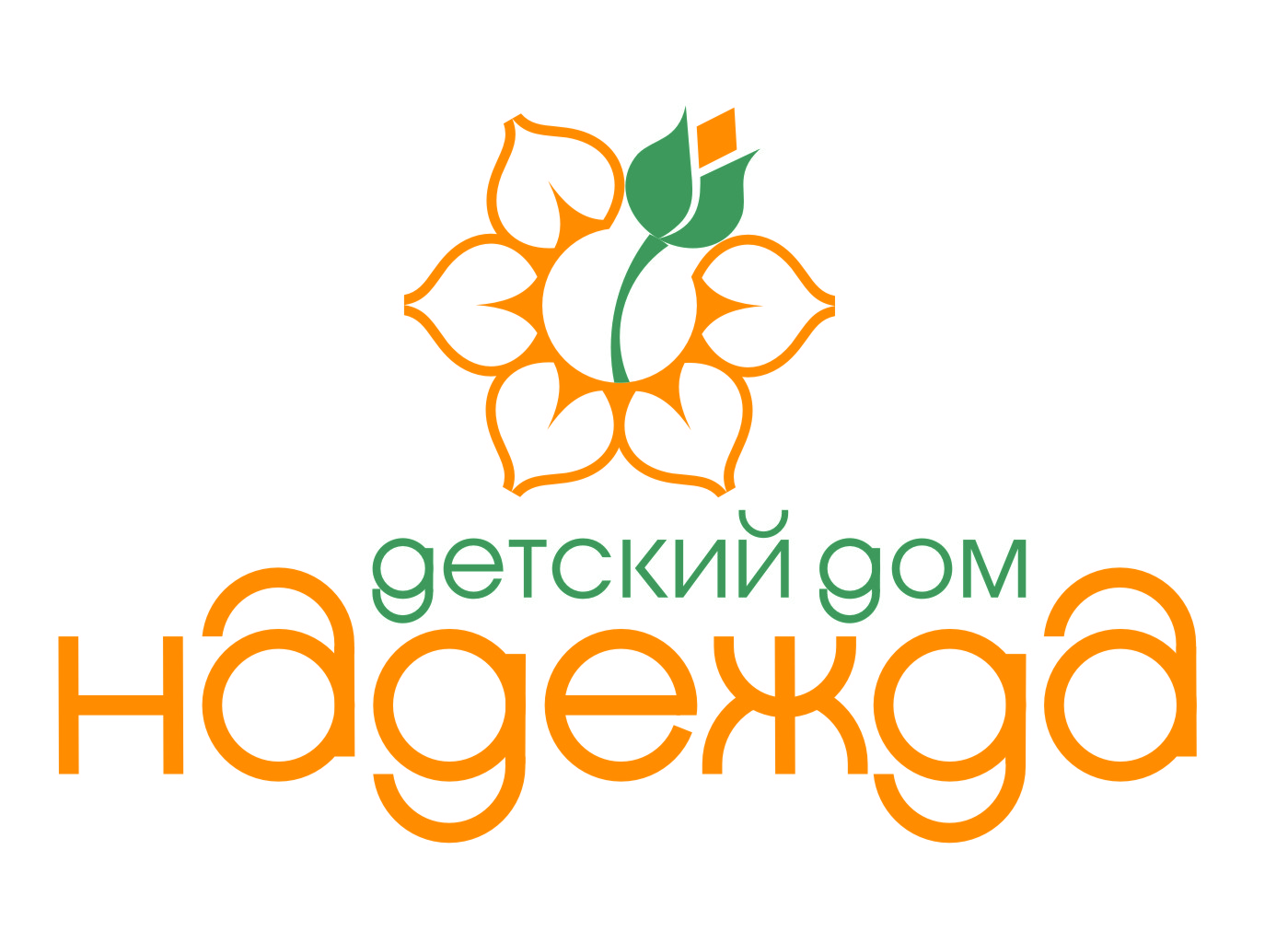 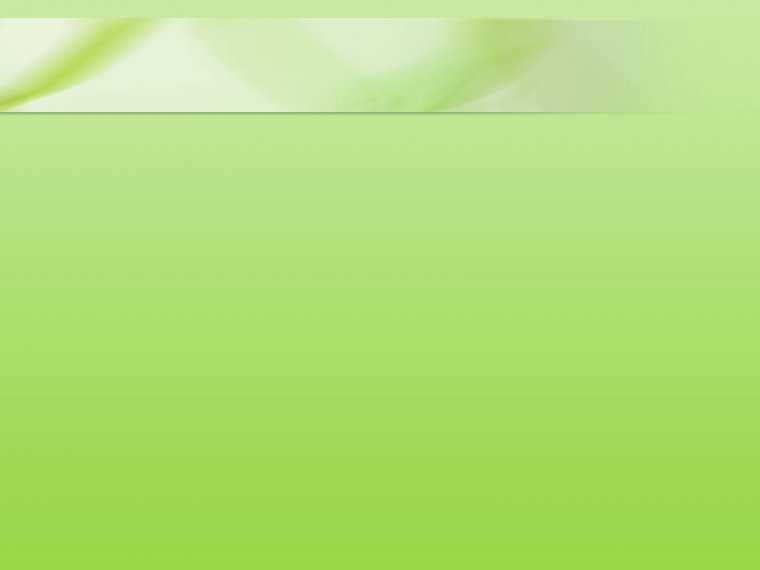 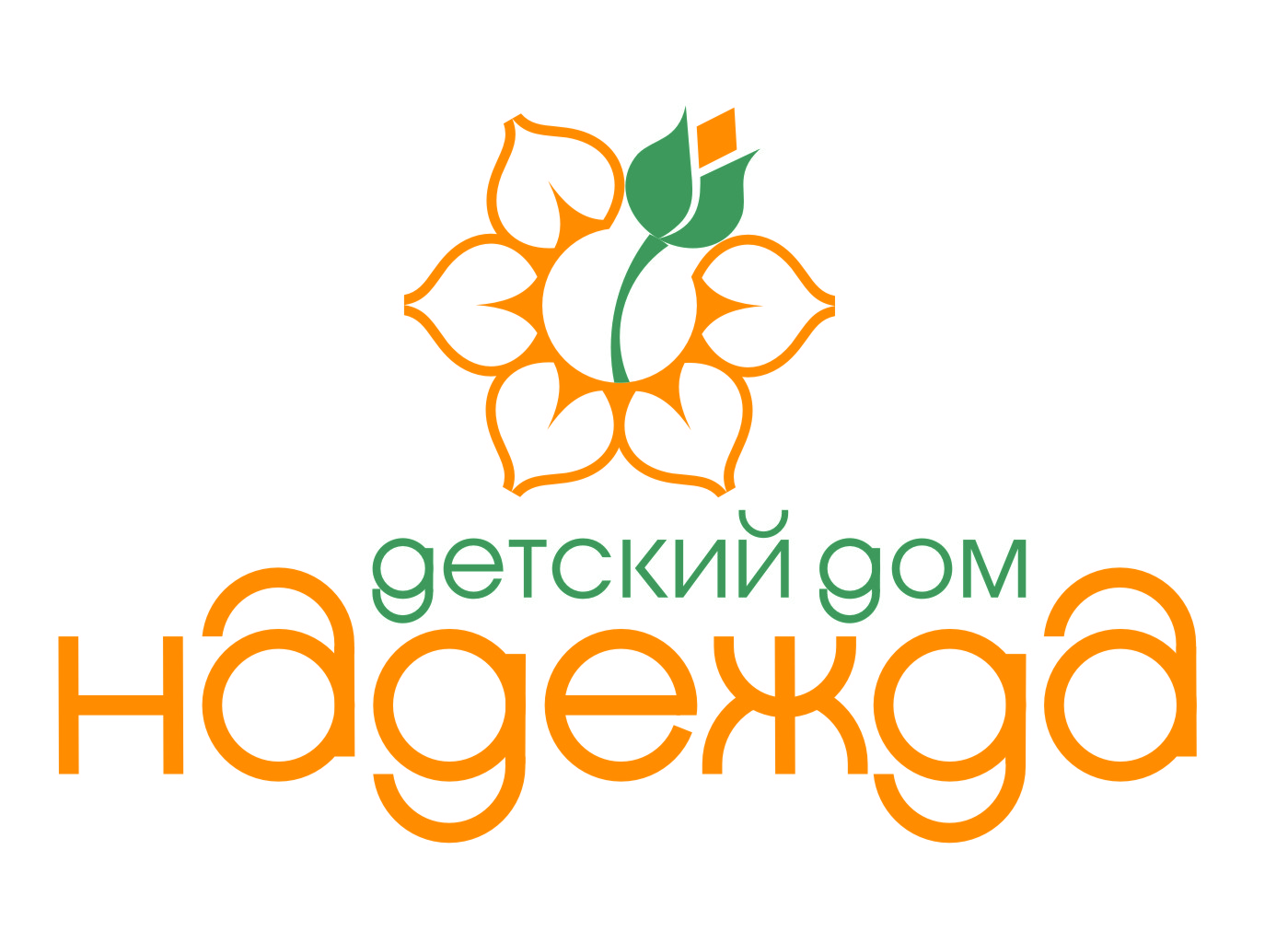 Количество воспитанников, переданных в кровные семьи
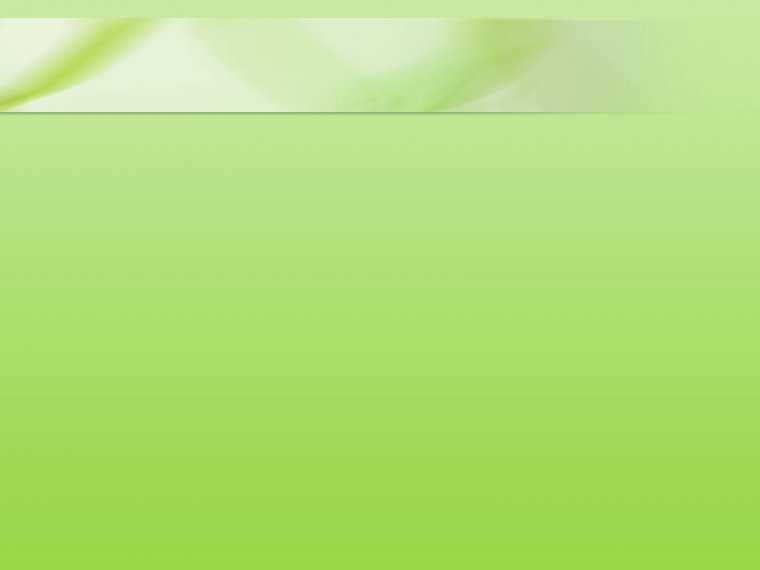 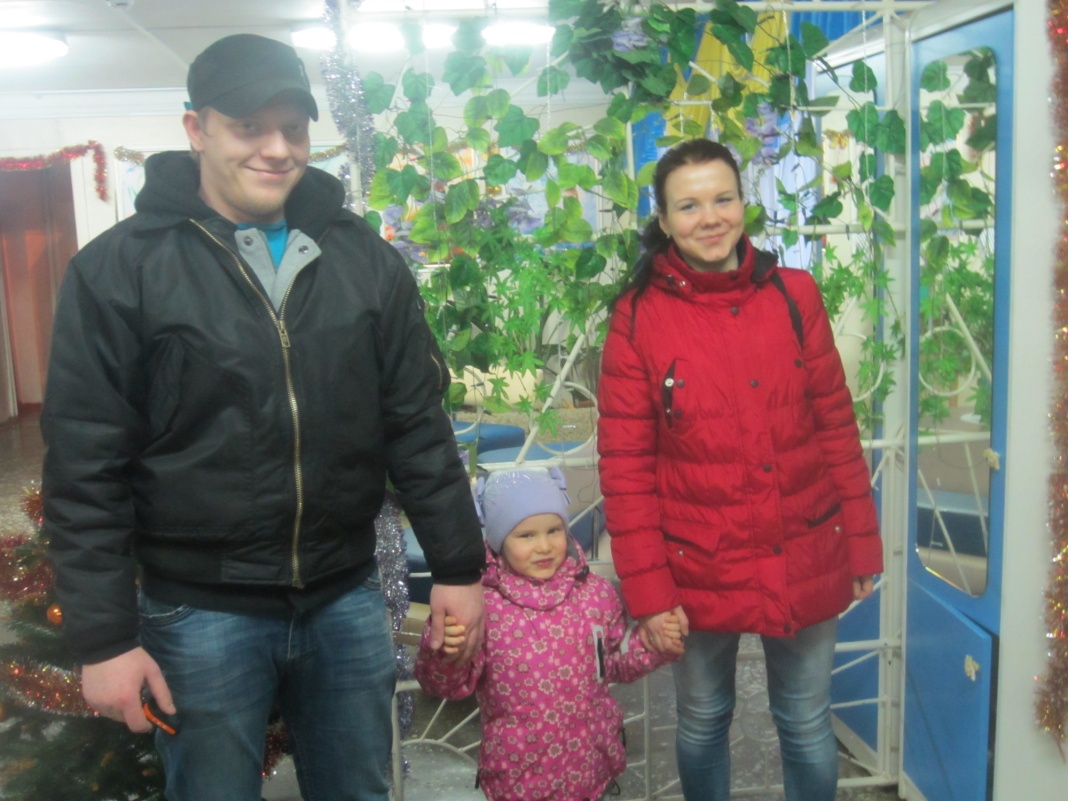